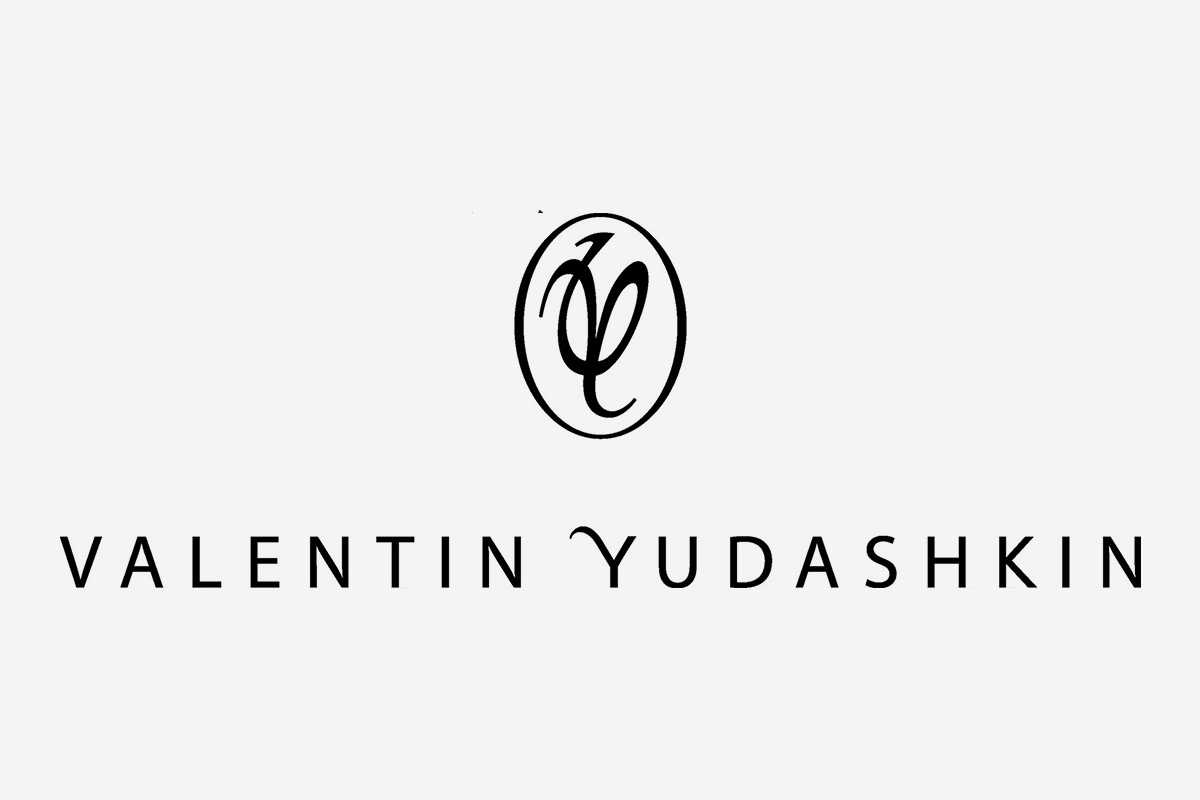 Валентин Юдашкин
Художник – модельер.
Кутюрье.
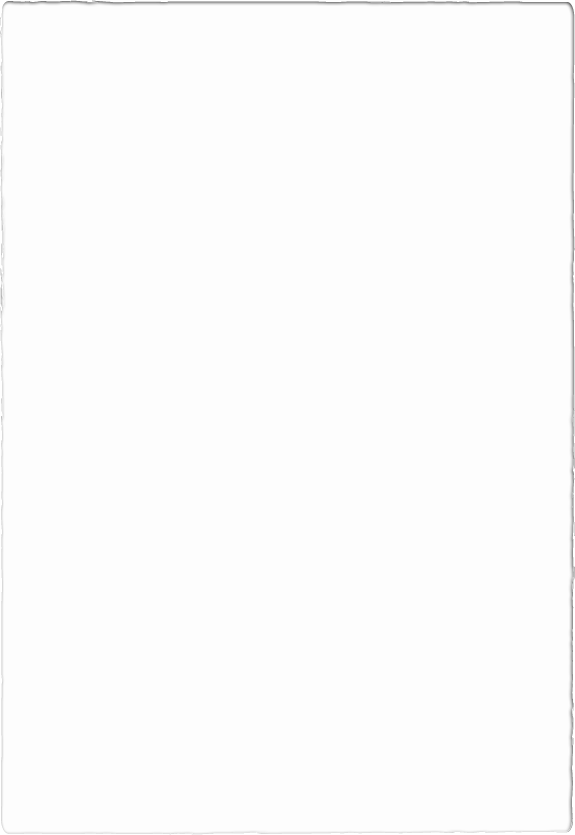 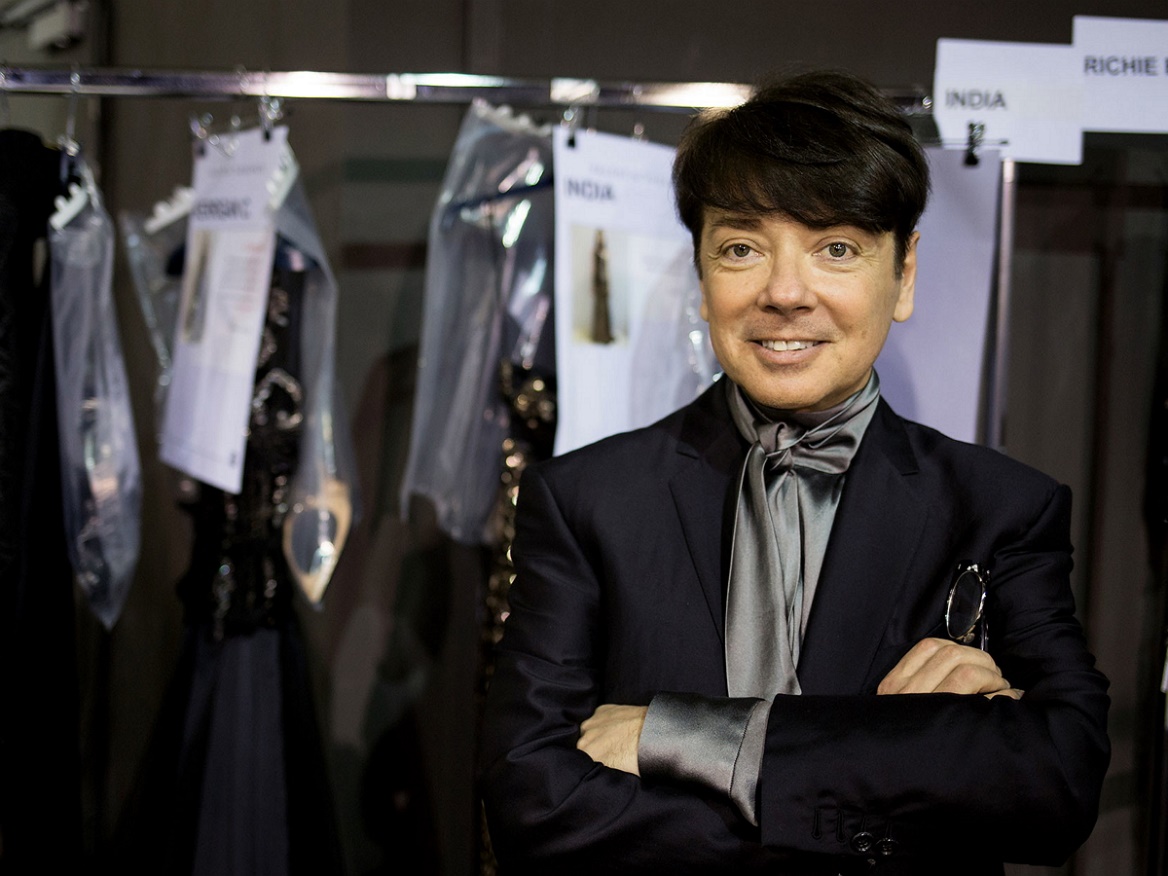 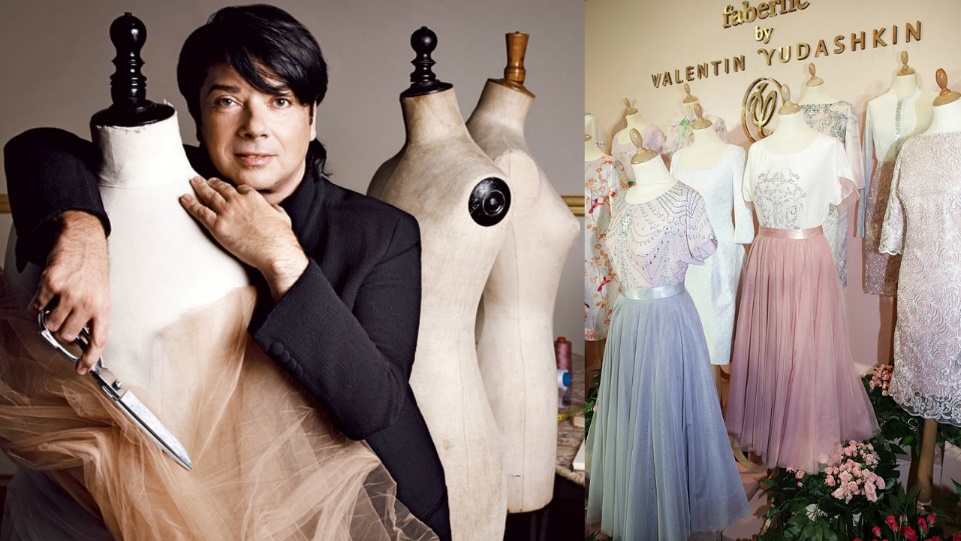 Юдашкин,Валентин Абрамович
Родился 14 октября 1963 года.
6 Февраля 2012 года был официально  зарегистрирован как доверенное лицо кандидата в президенты РФ и экс- представителя правителя России Владимира Путина
В 2008 году участвовал в разработке образцов формы для военнослужающих ВС РФ.
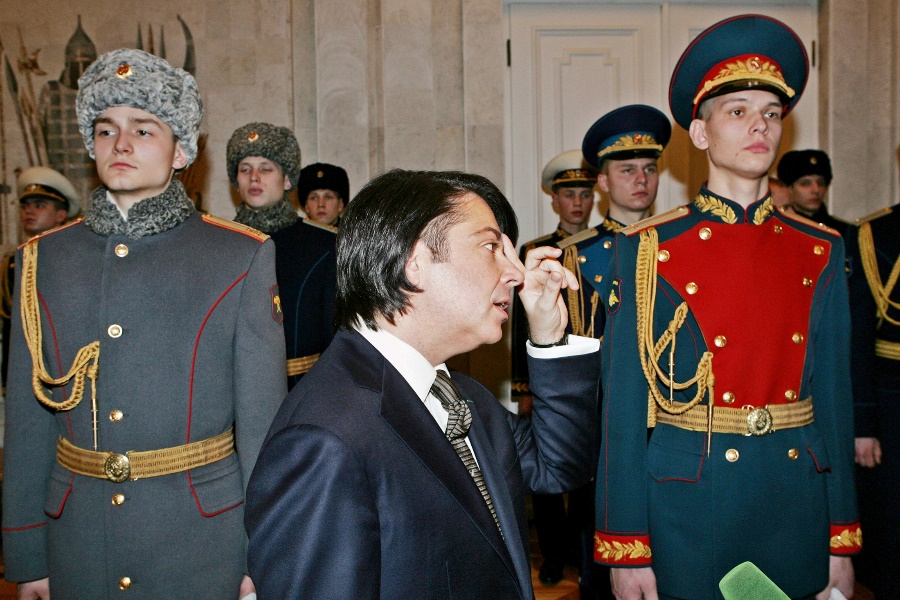 Закончил с отличием Московский индустриальный техникум в 1968 году (два диплома: «История костюма» и «Макияж и декоративная косметика»). В 1991 году в Париже была представлена его первая коллекция, состоявшая из 150 моделей (создана ранее, в 1987 году).
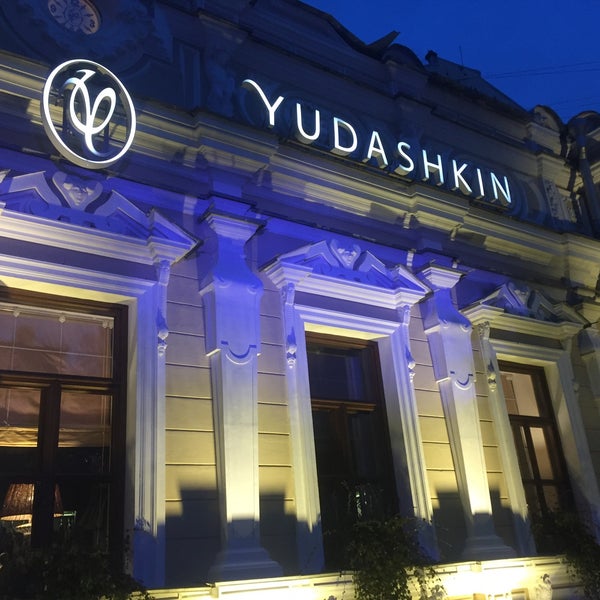 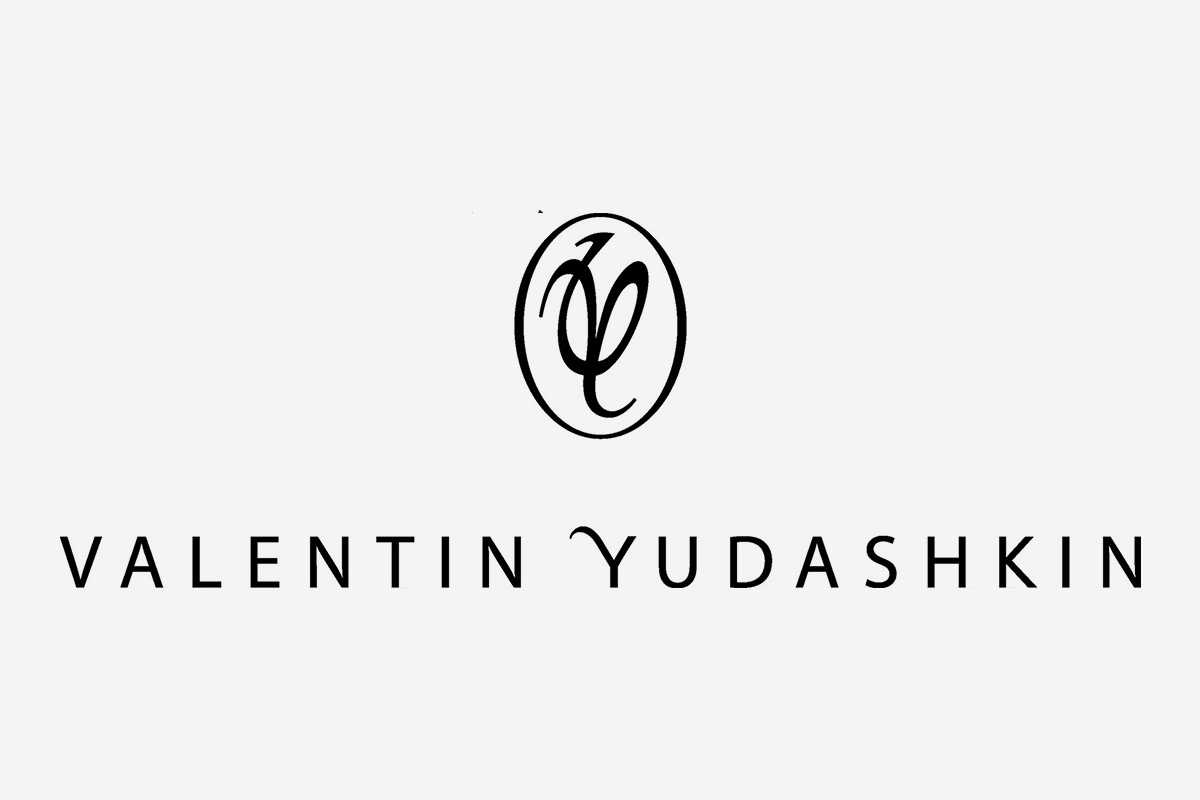 Бренд и швейный дом
Коллекция «Фаберже»
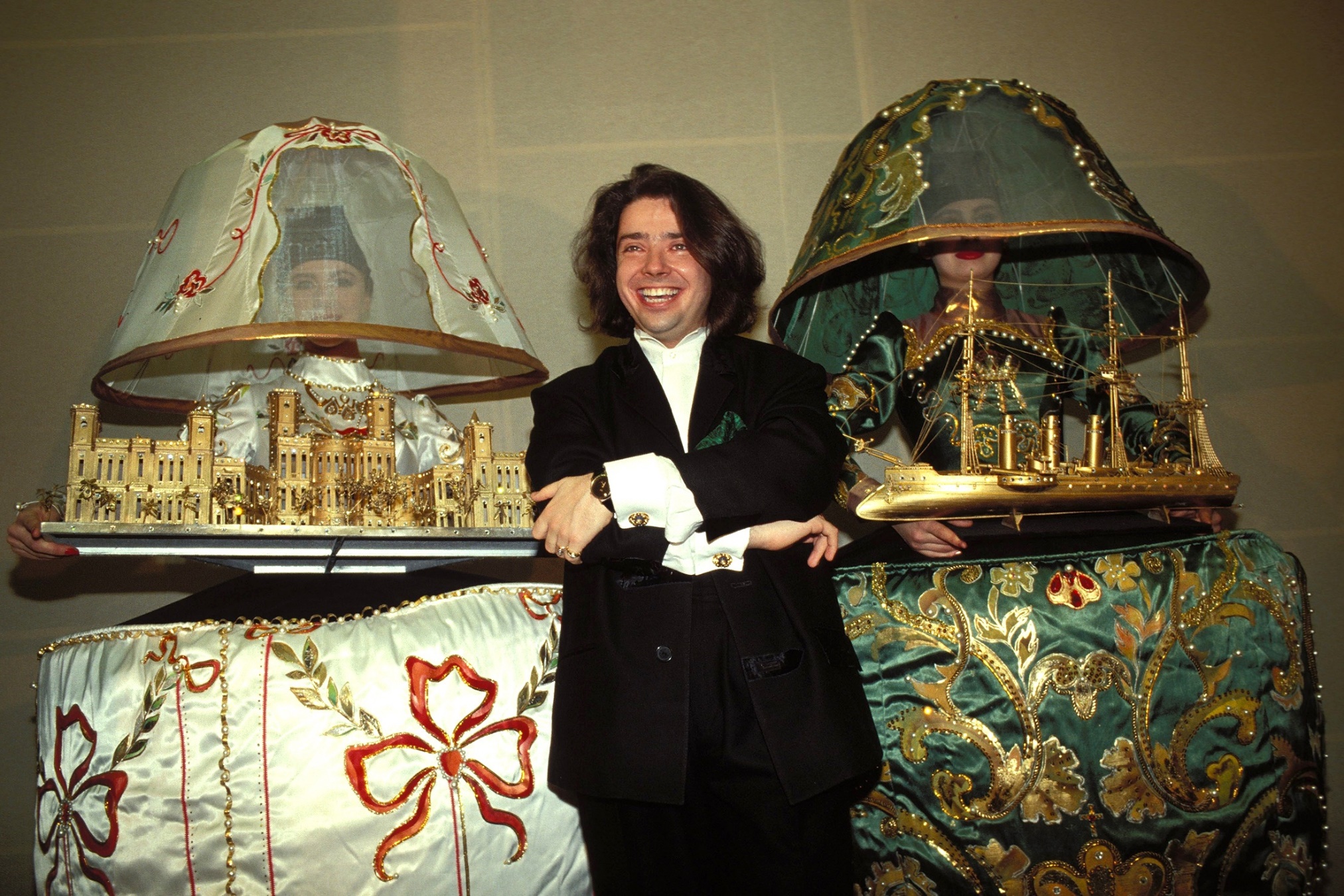 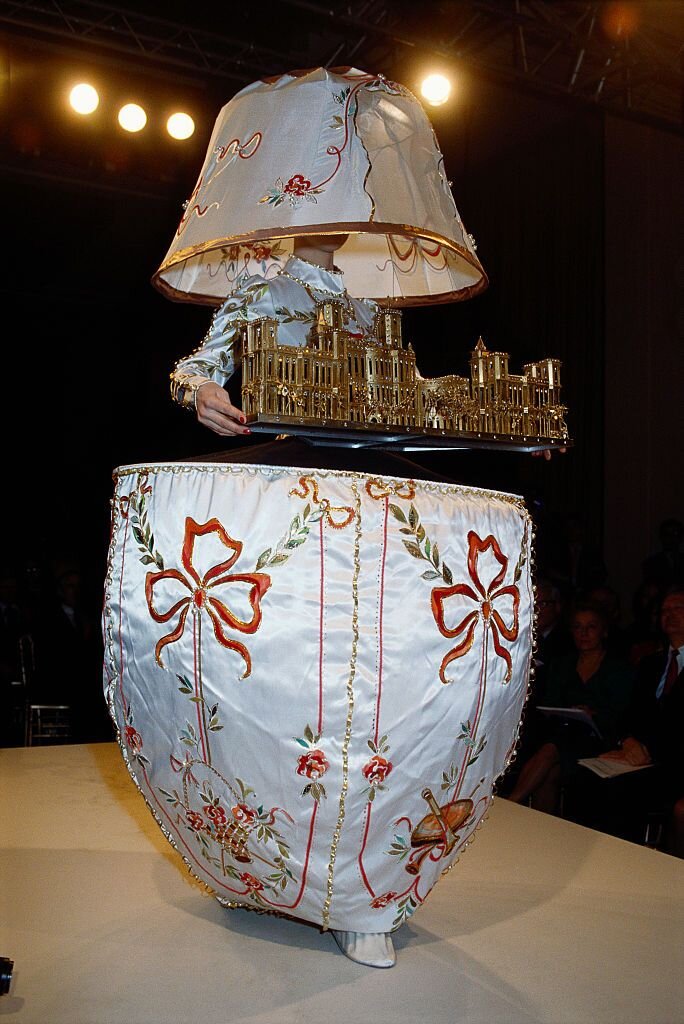 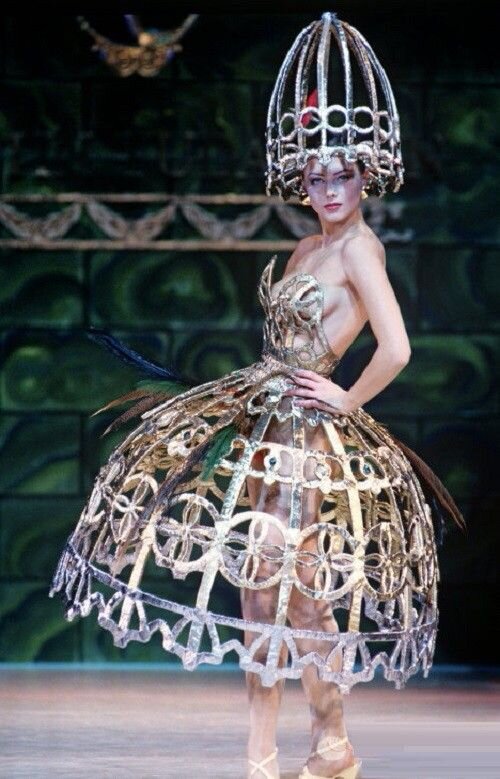 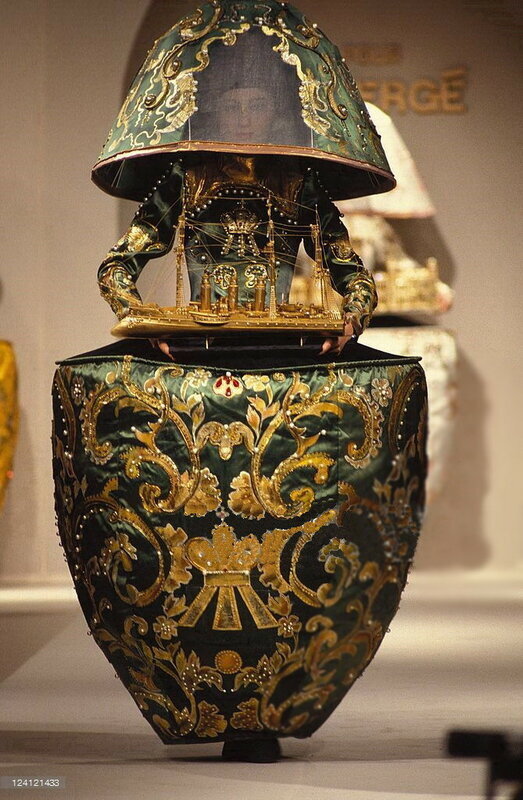 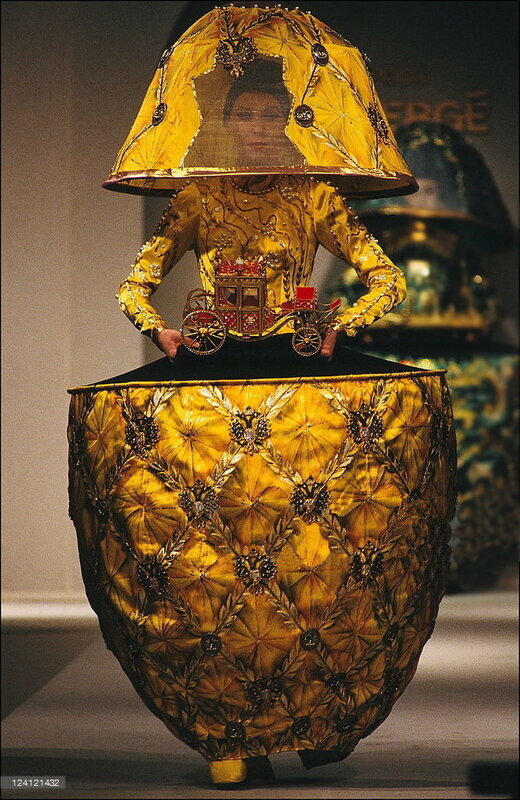 Коллекция «Екатерина Великая»
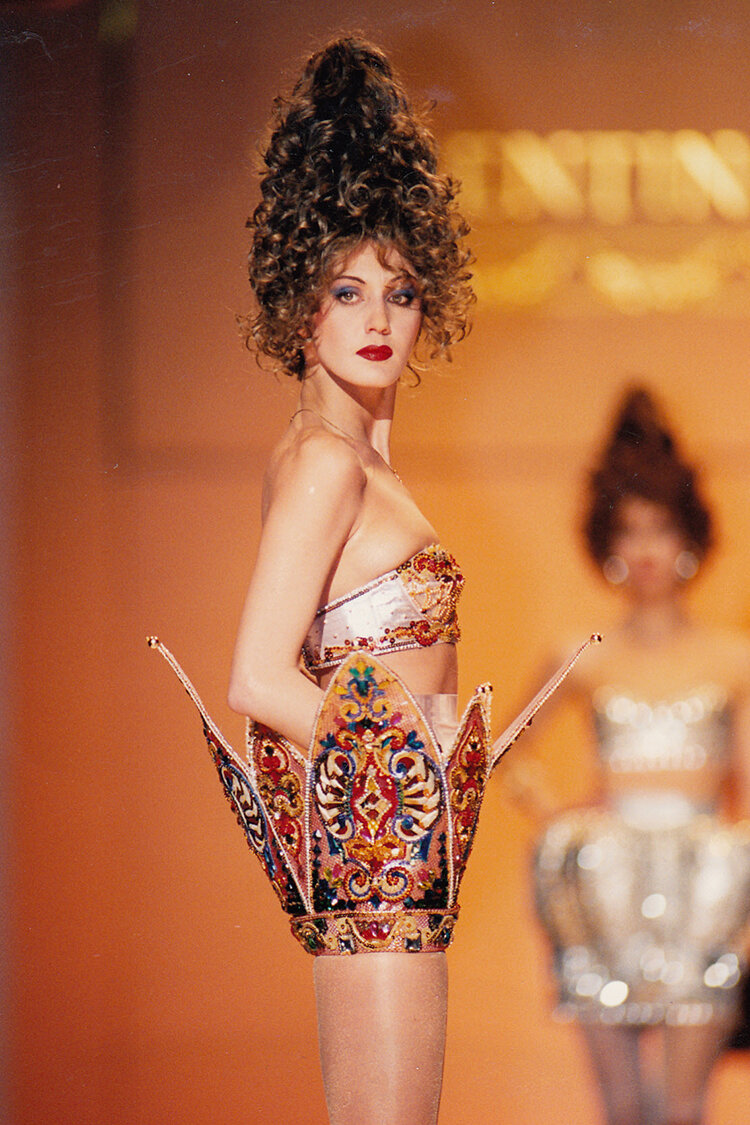 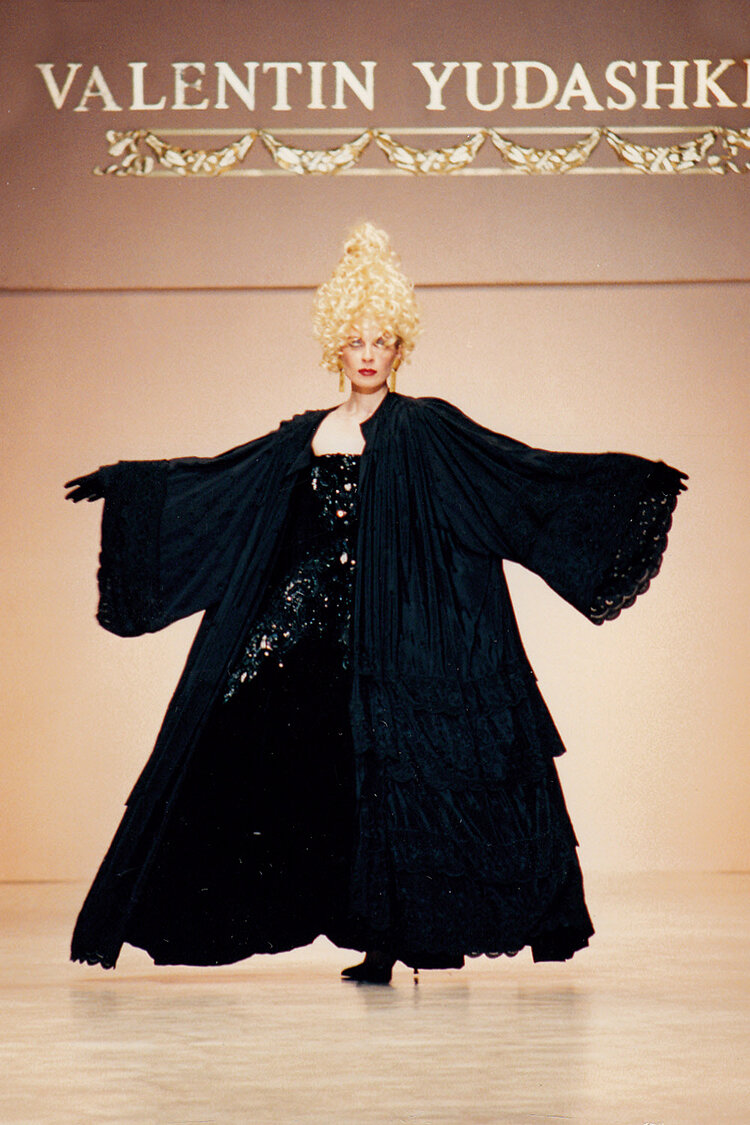 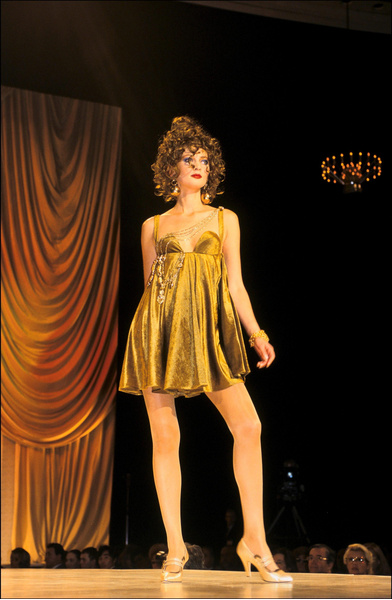 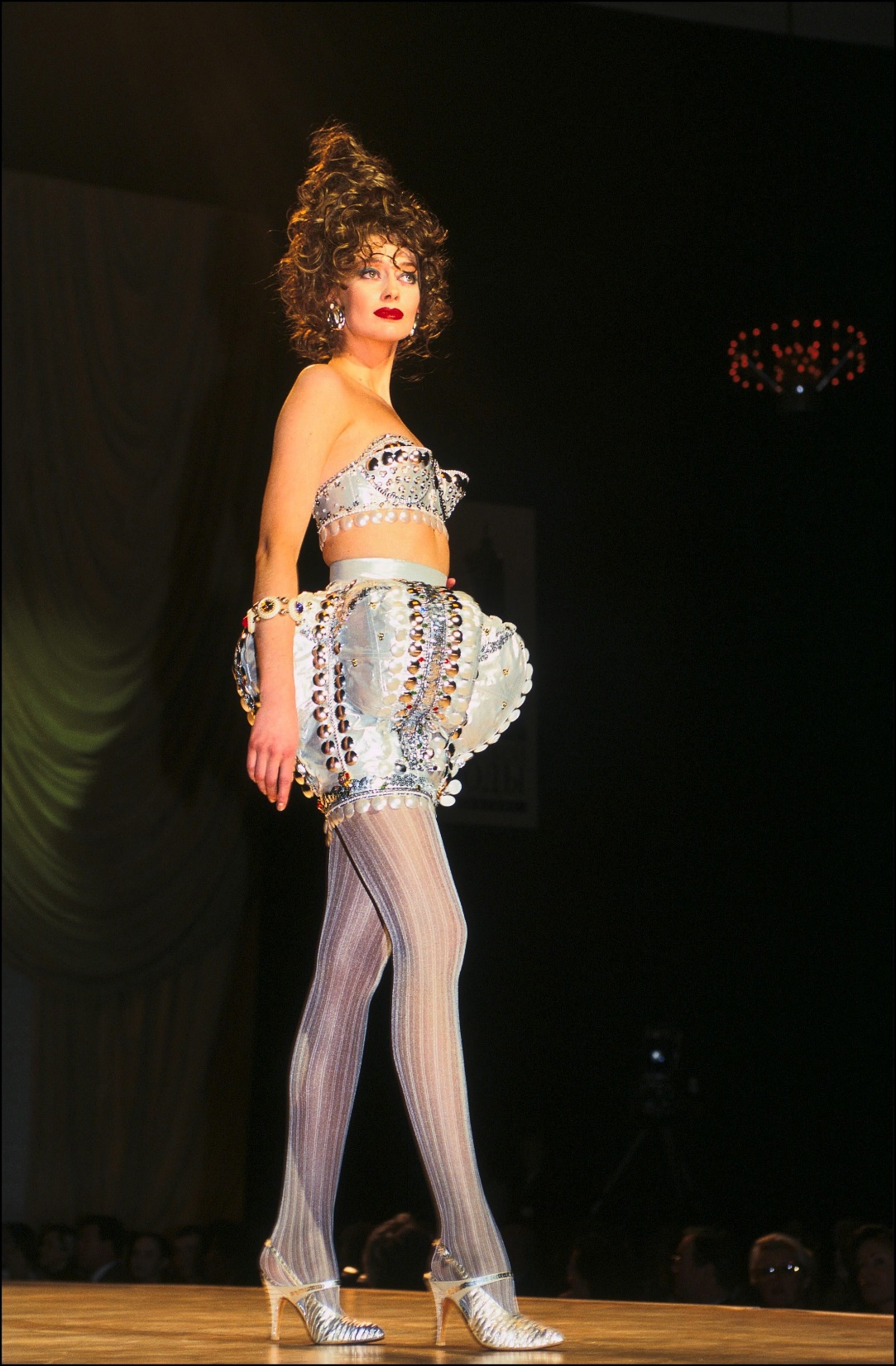 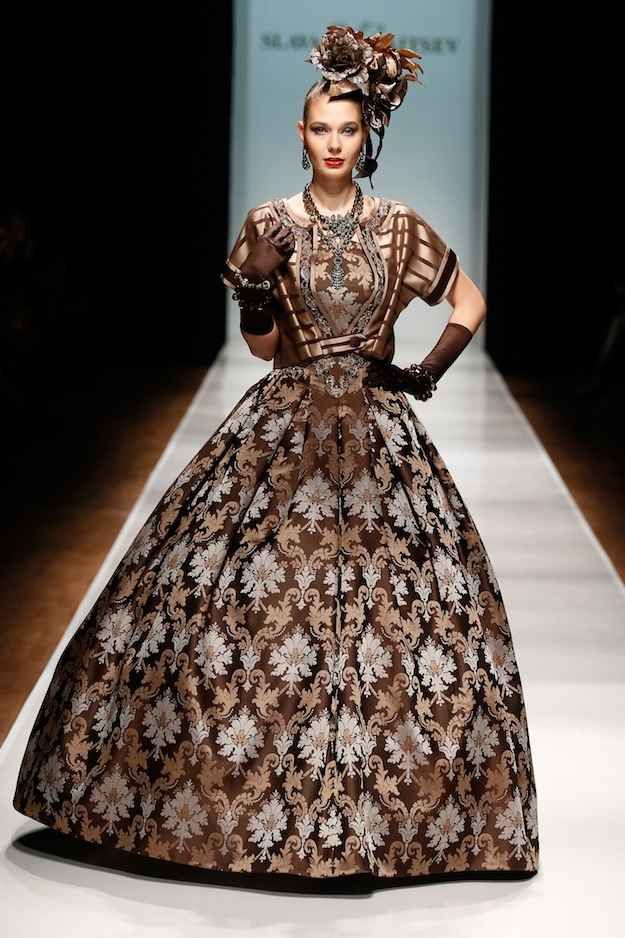 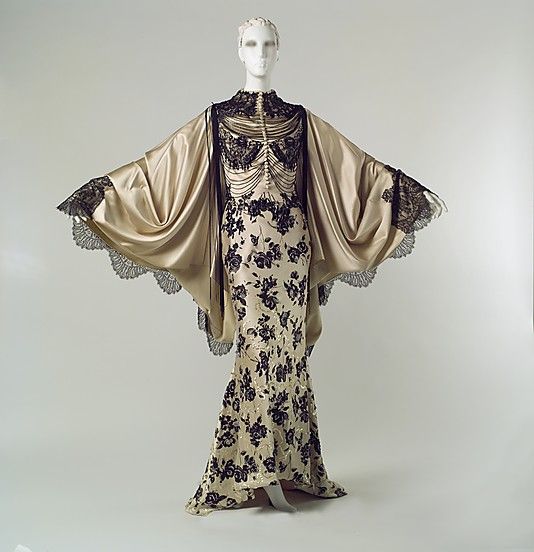 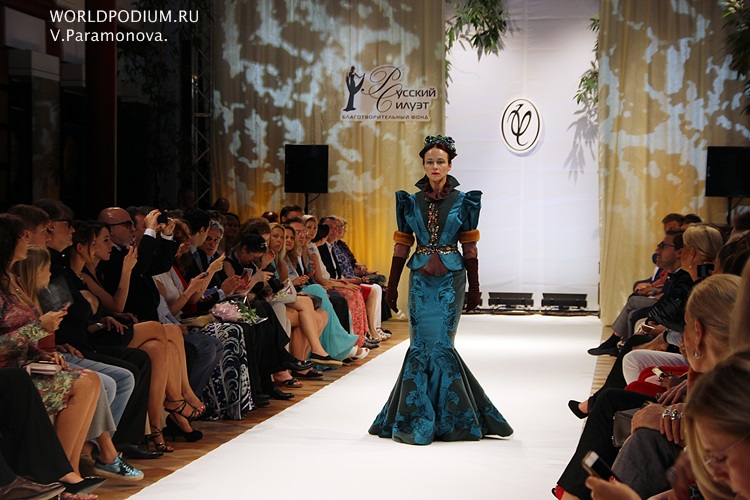 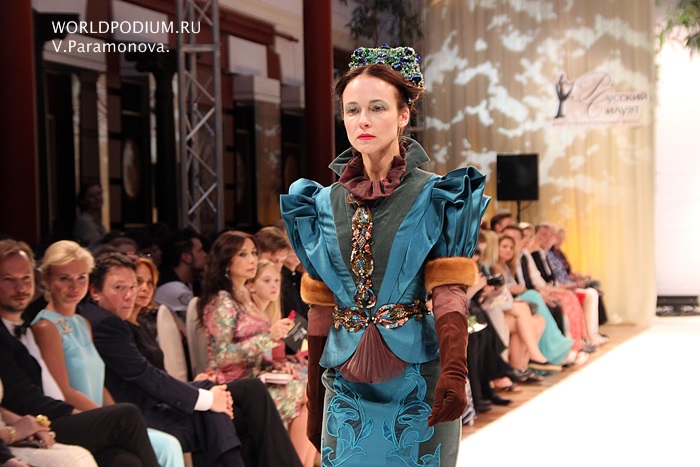 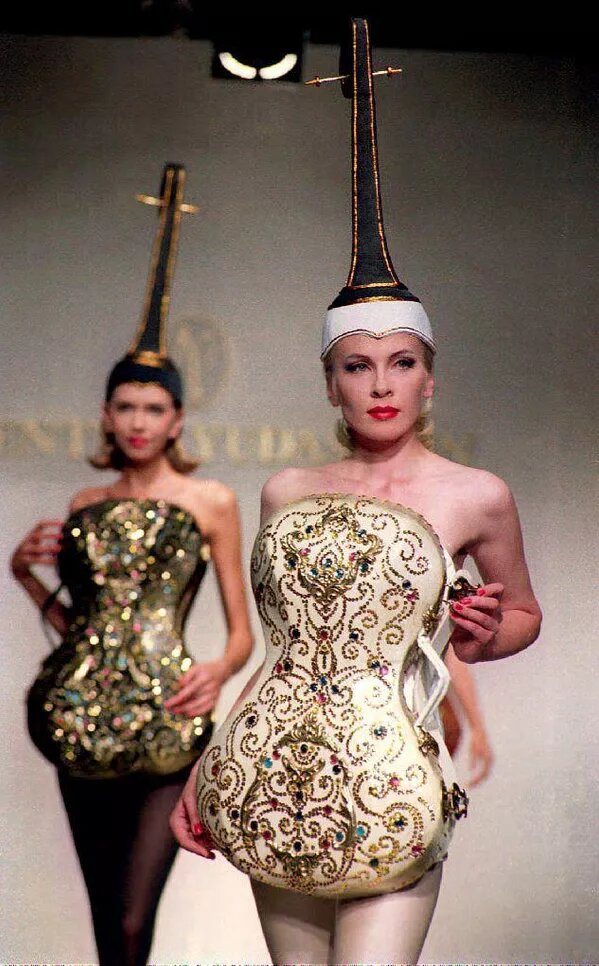 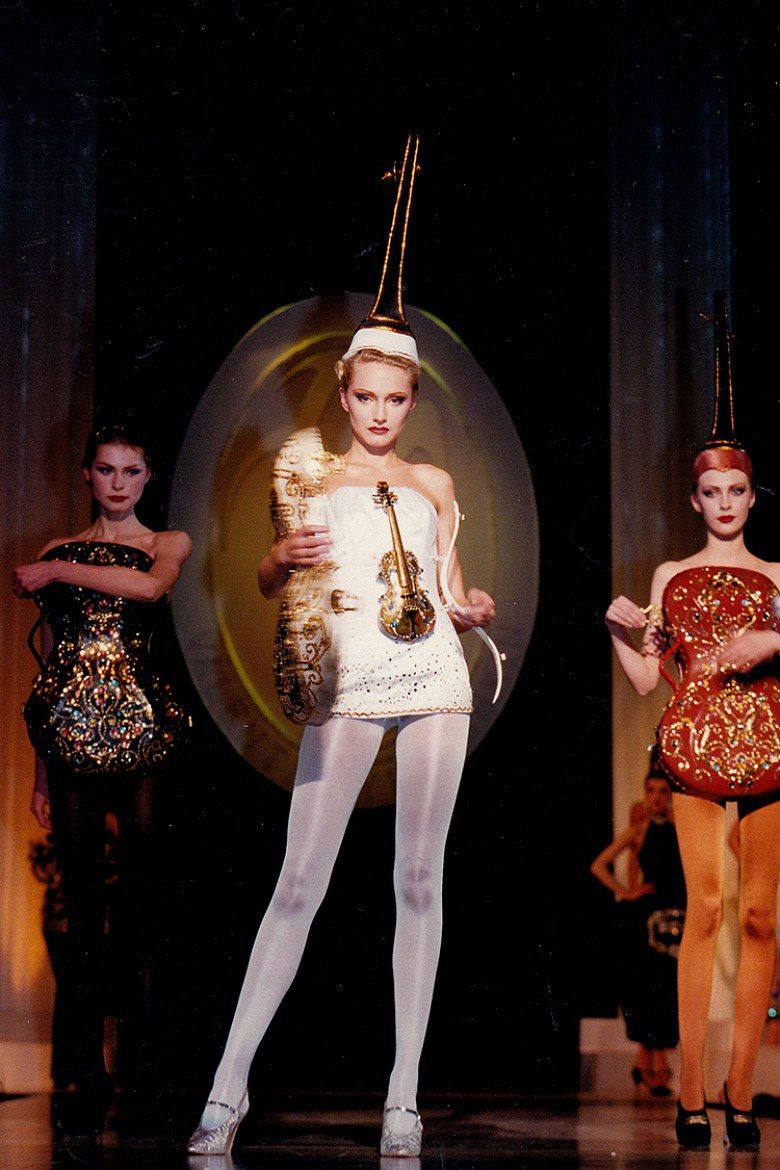 Коллекция 
«Скрипки»
Коллекция «Африка»
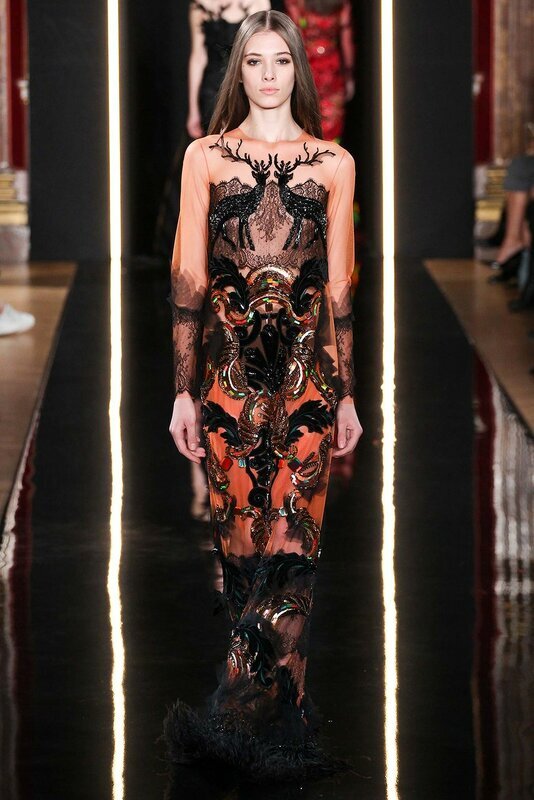 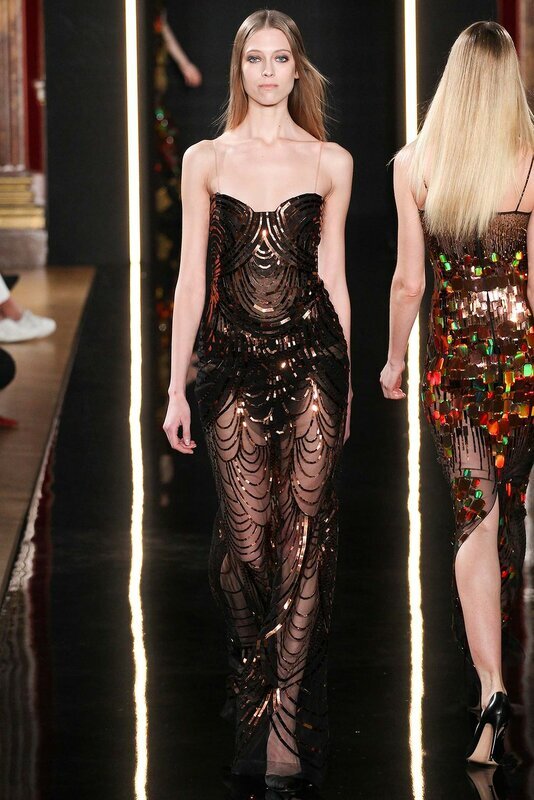 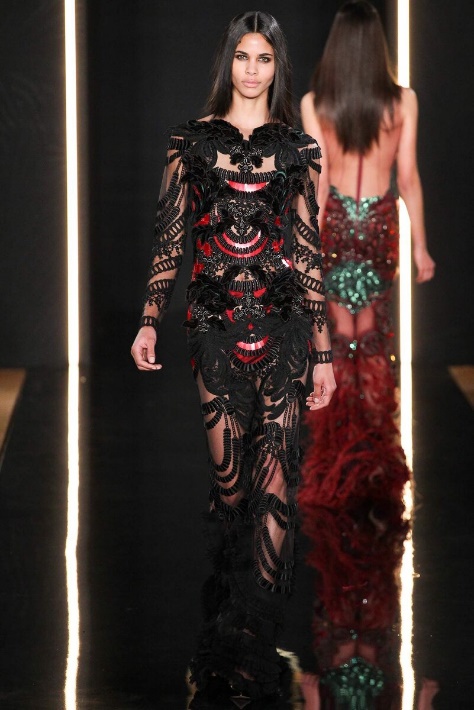 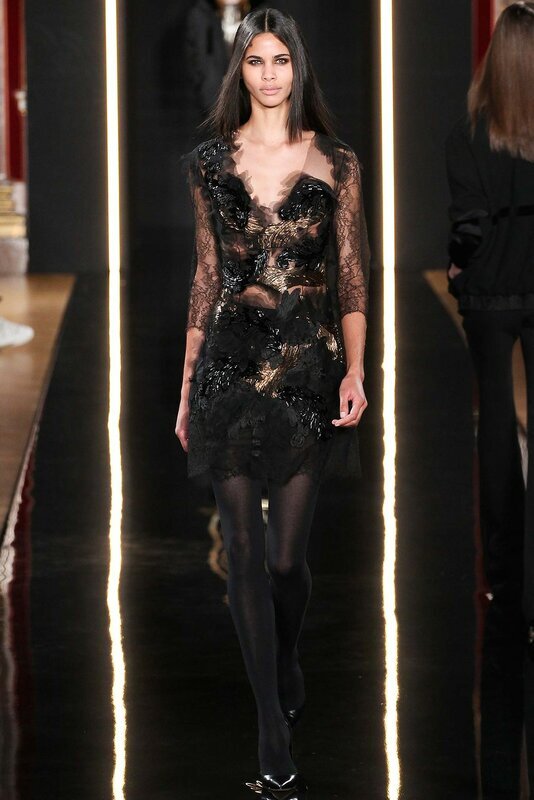 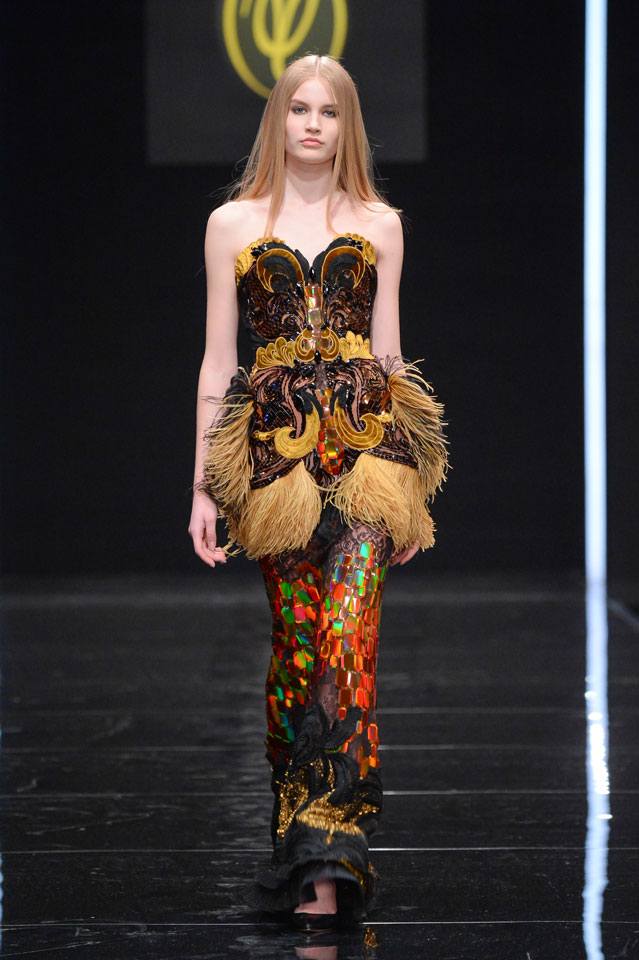 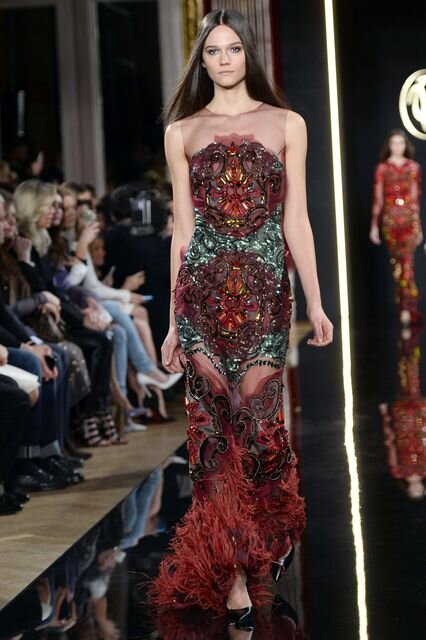 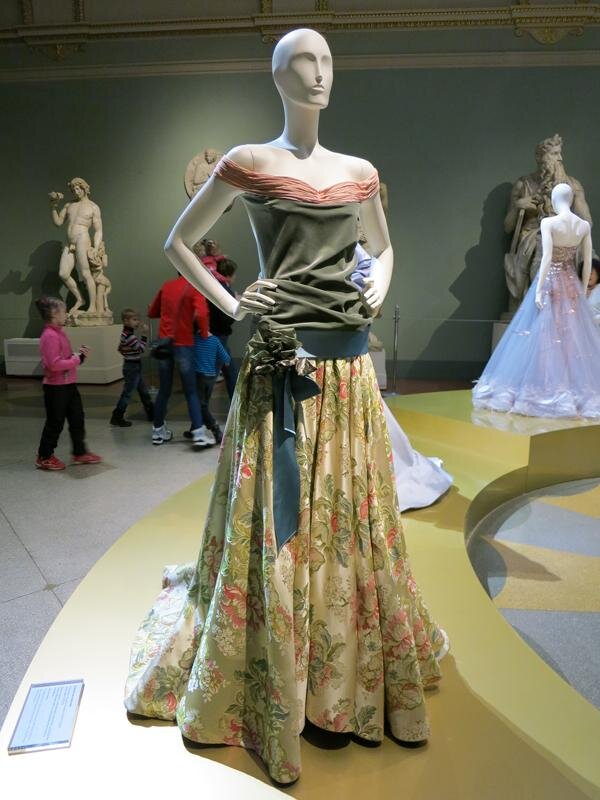 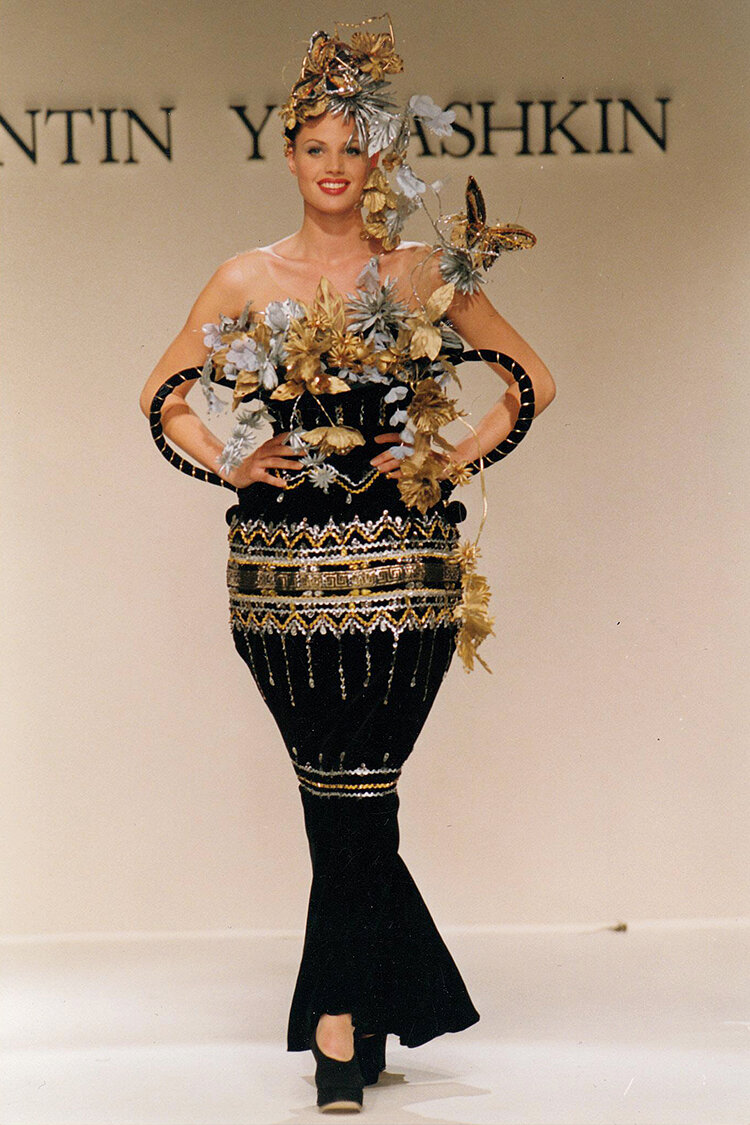 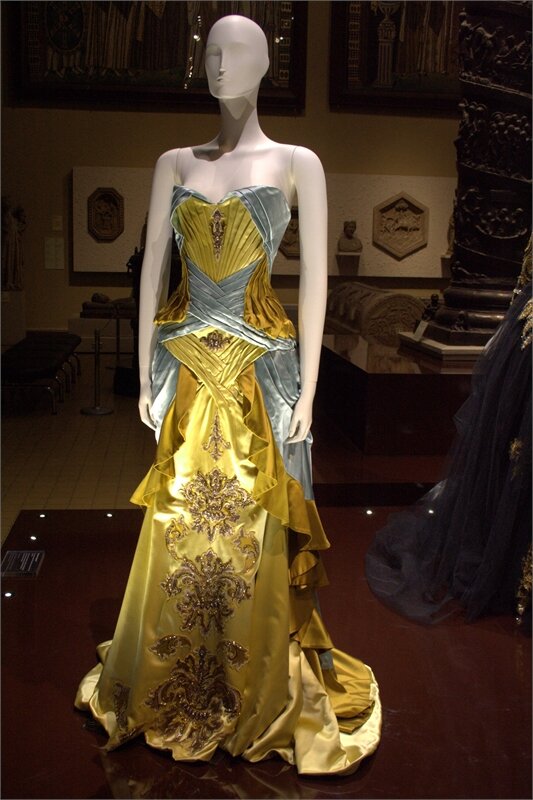 Коллекция 
«Натюрморт»
Весна- лето 2014Неделя моды Париж
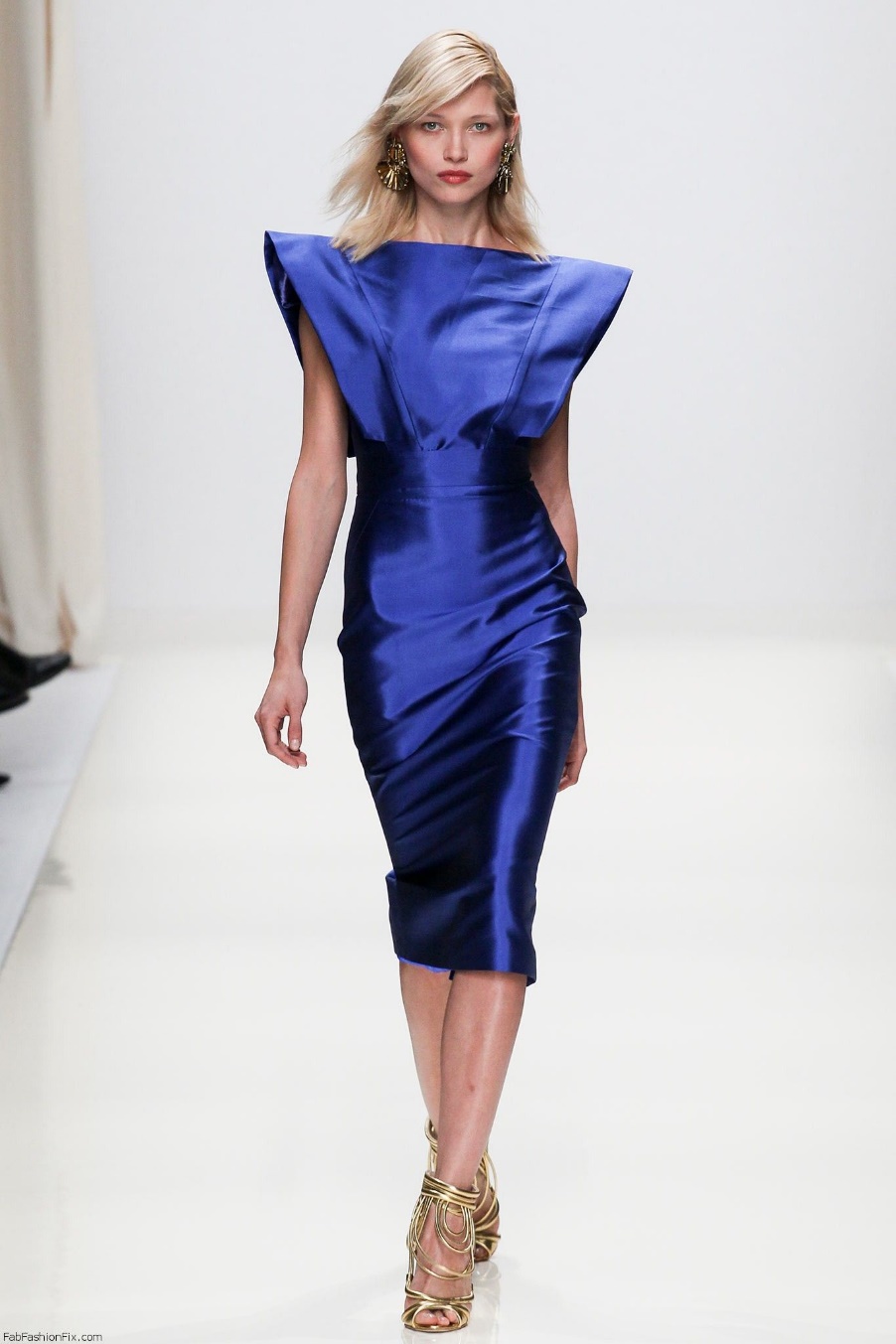 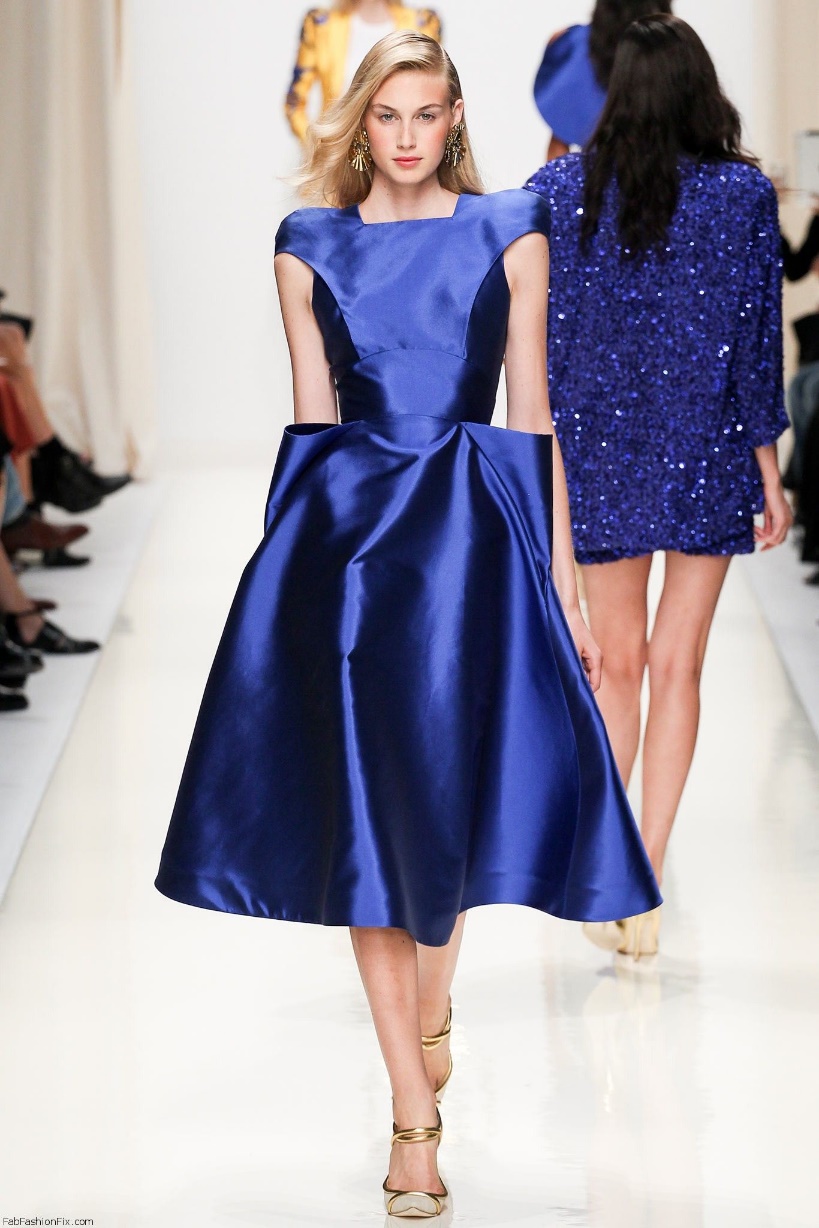 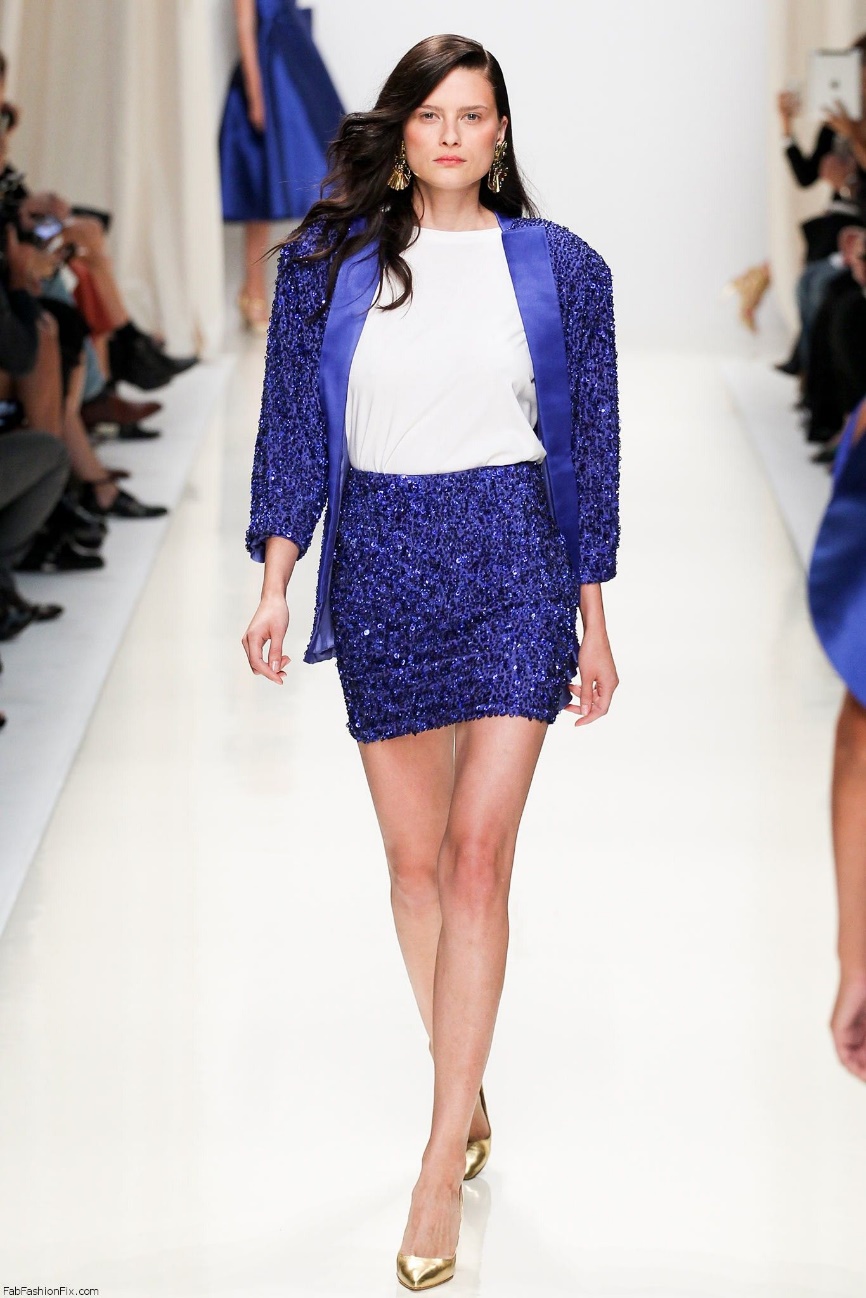 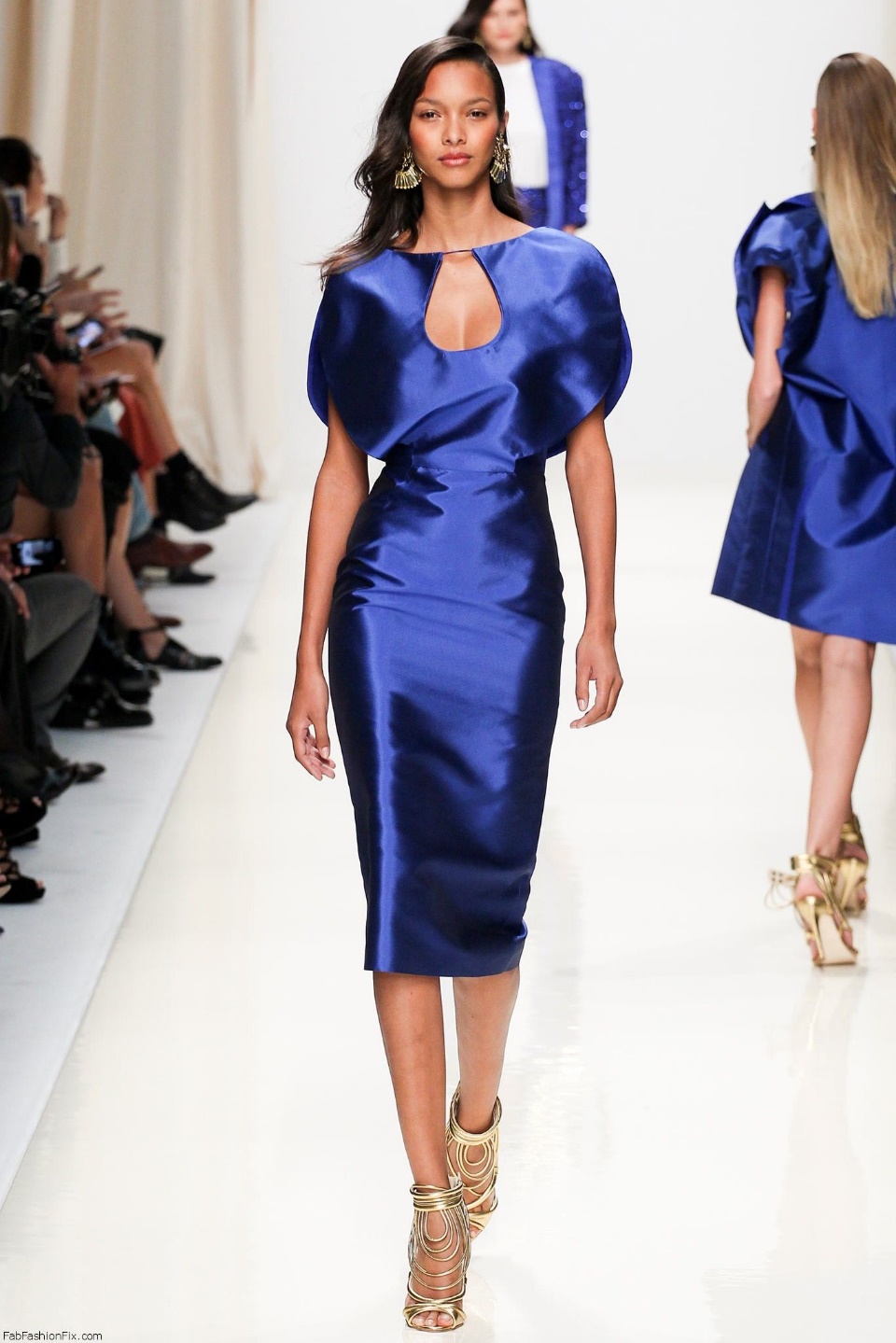 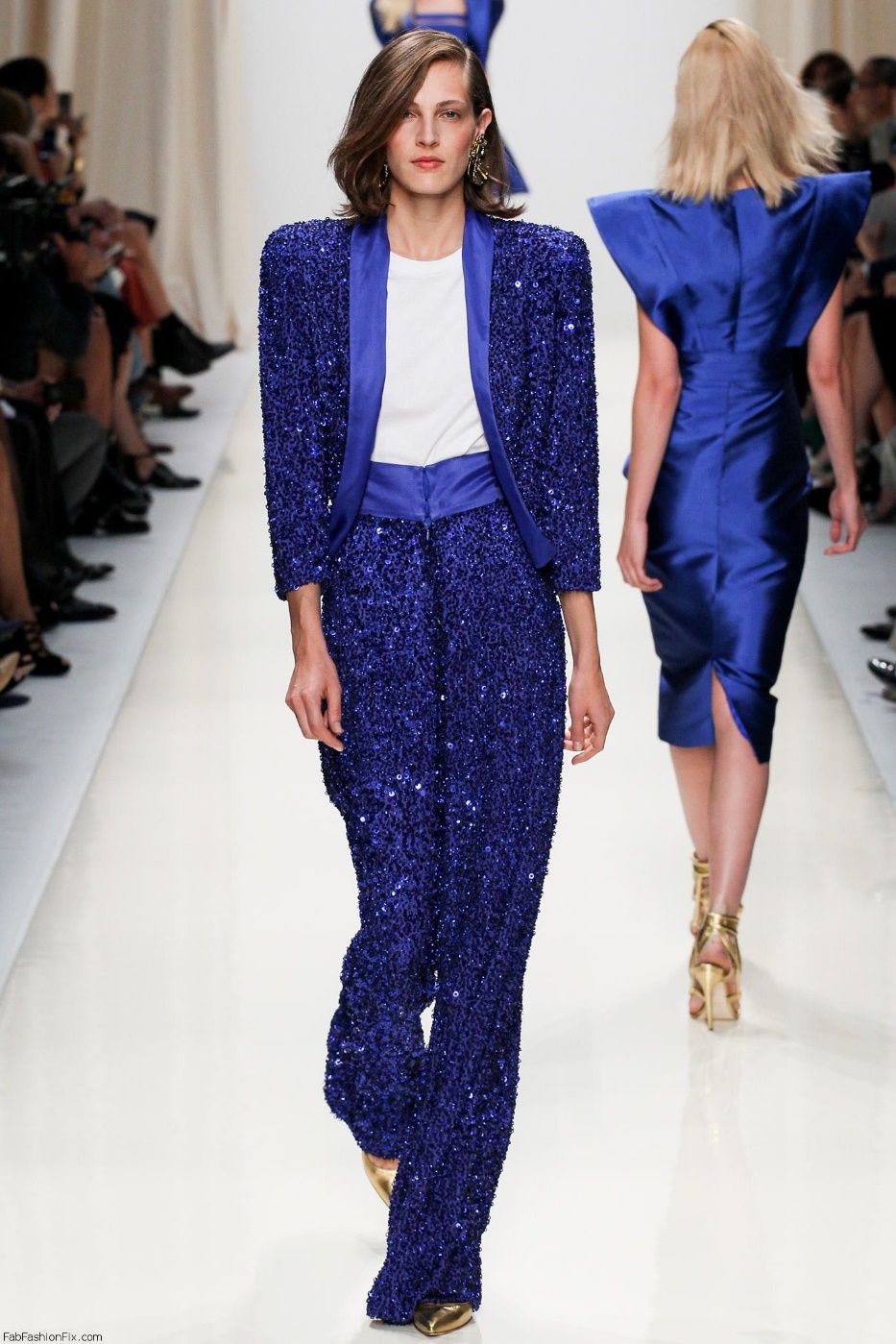 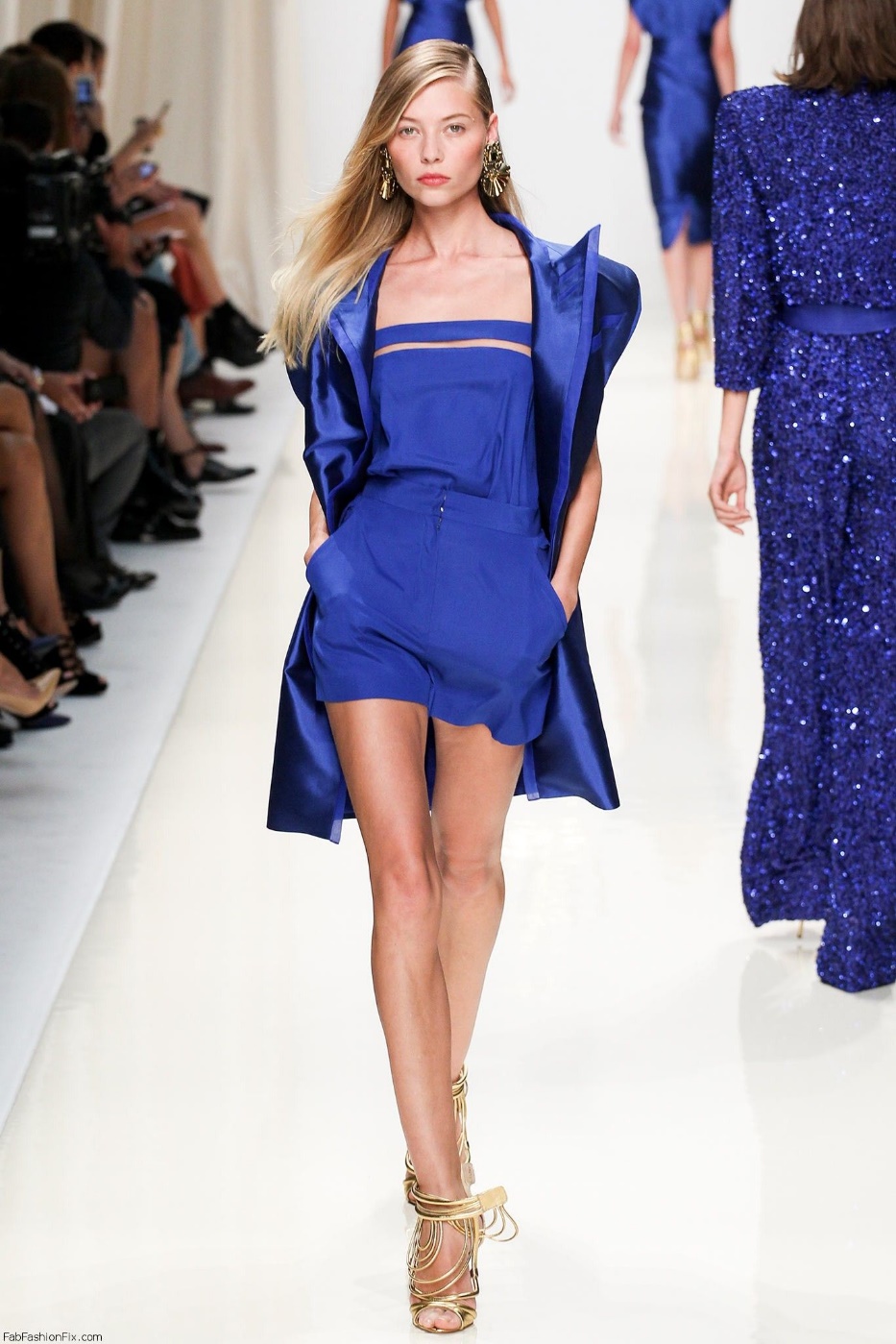 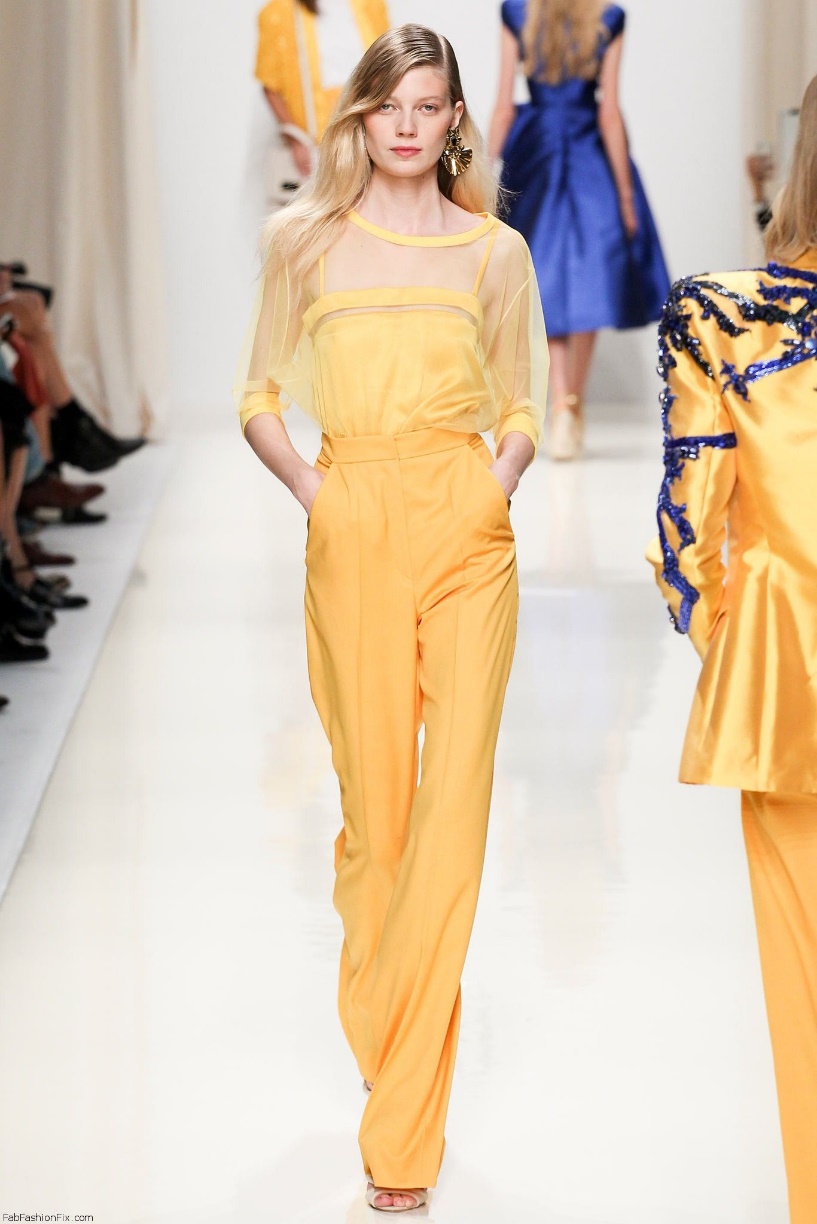 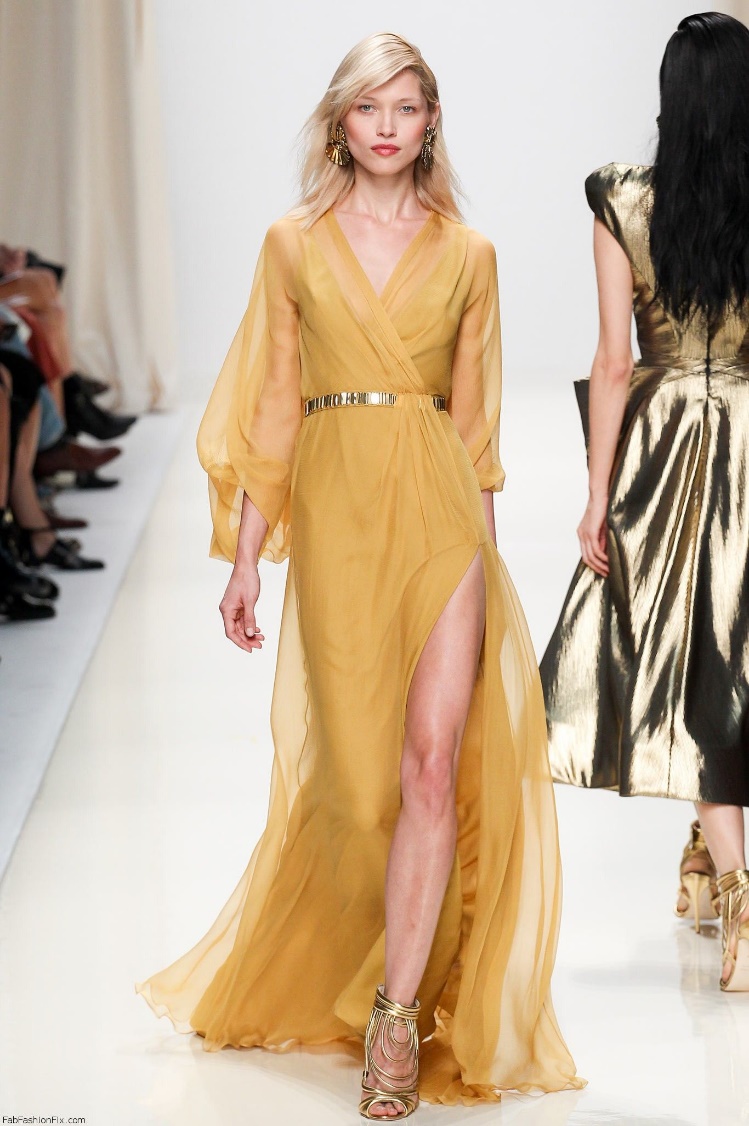 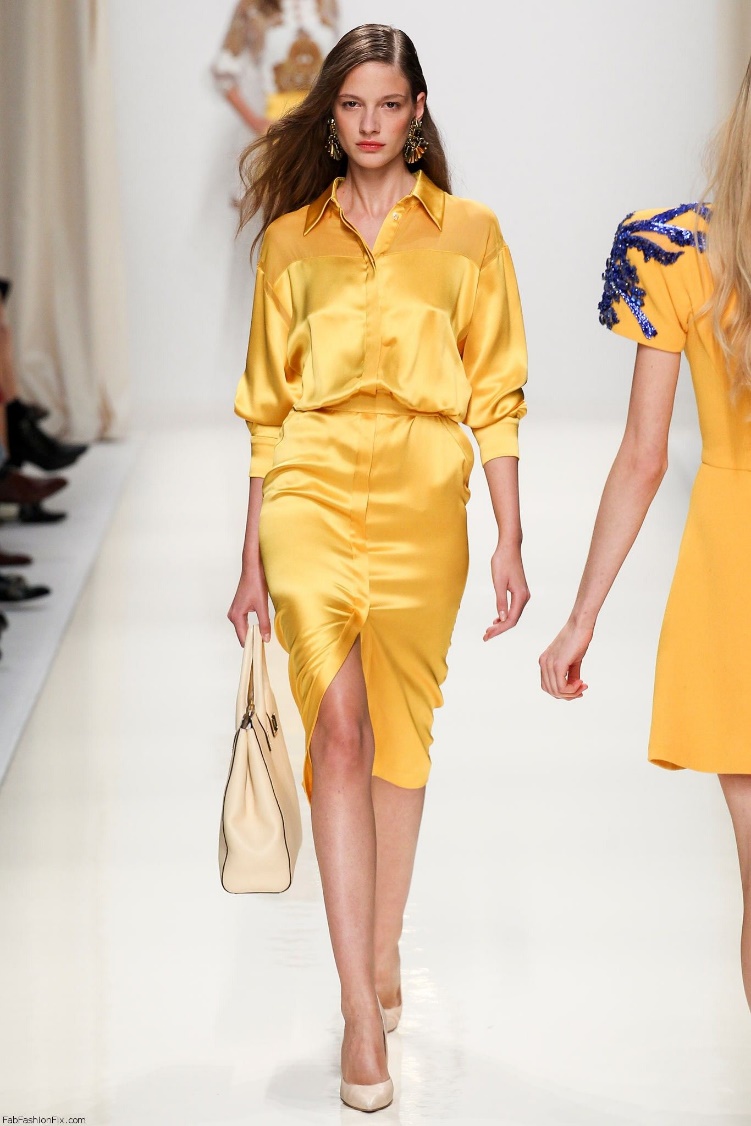 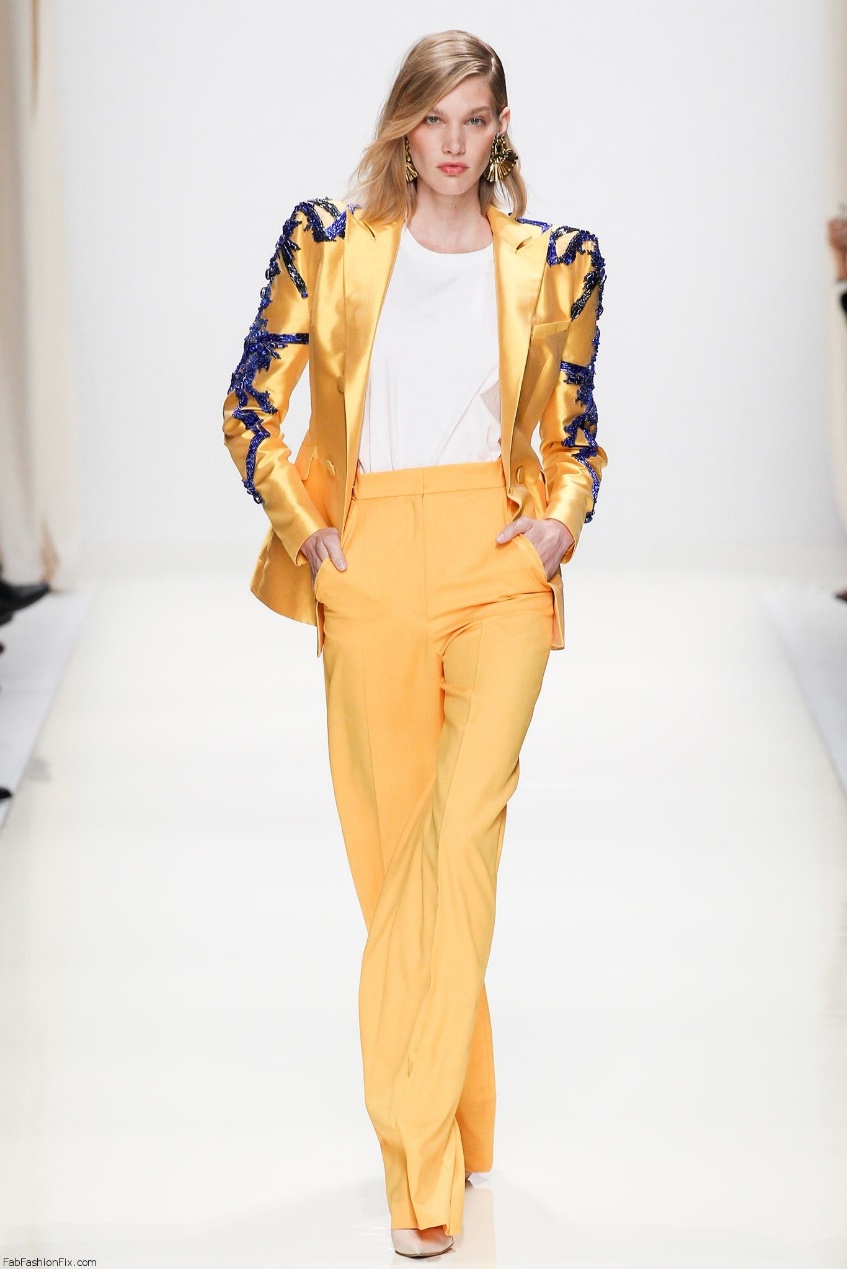 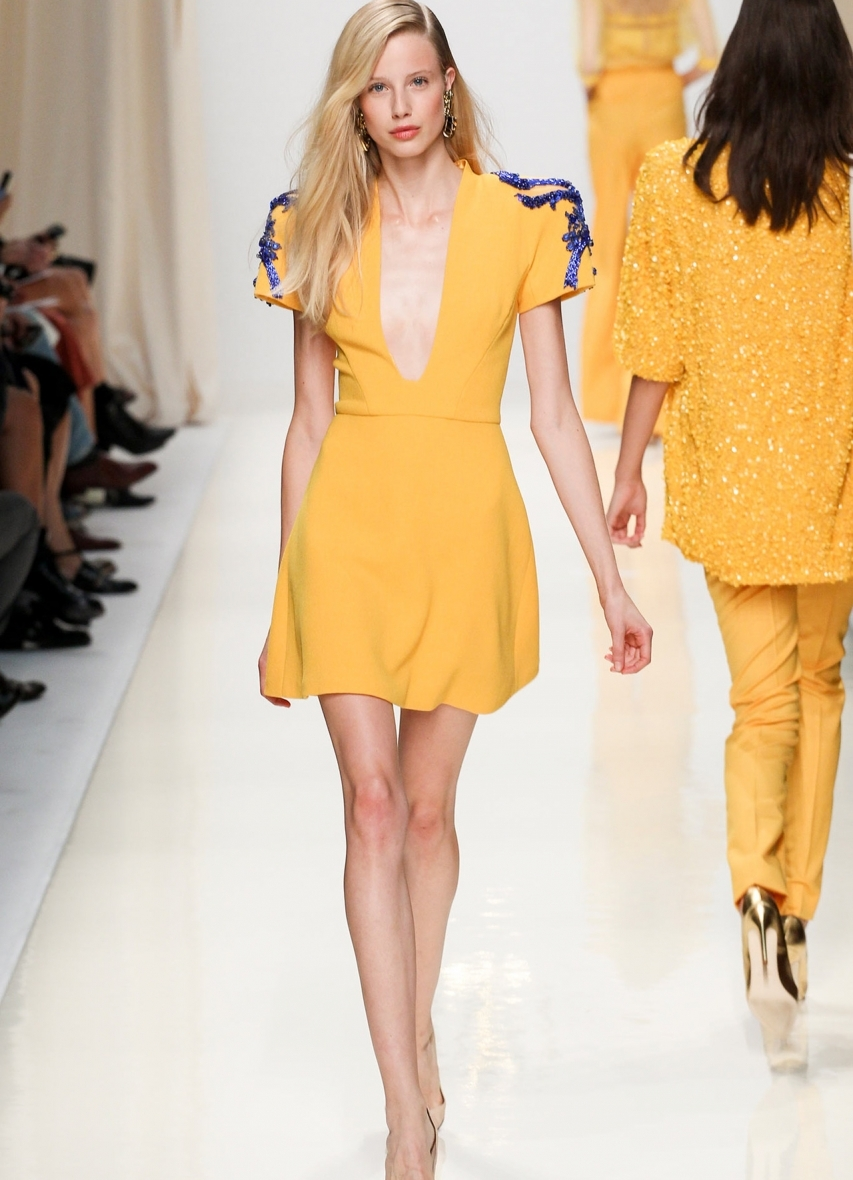 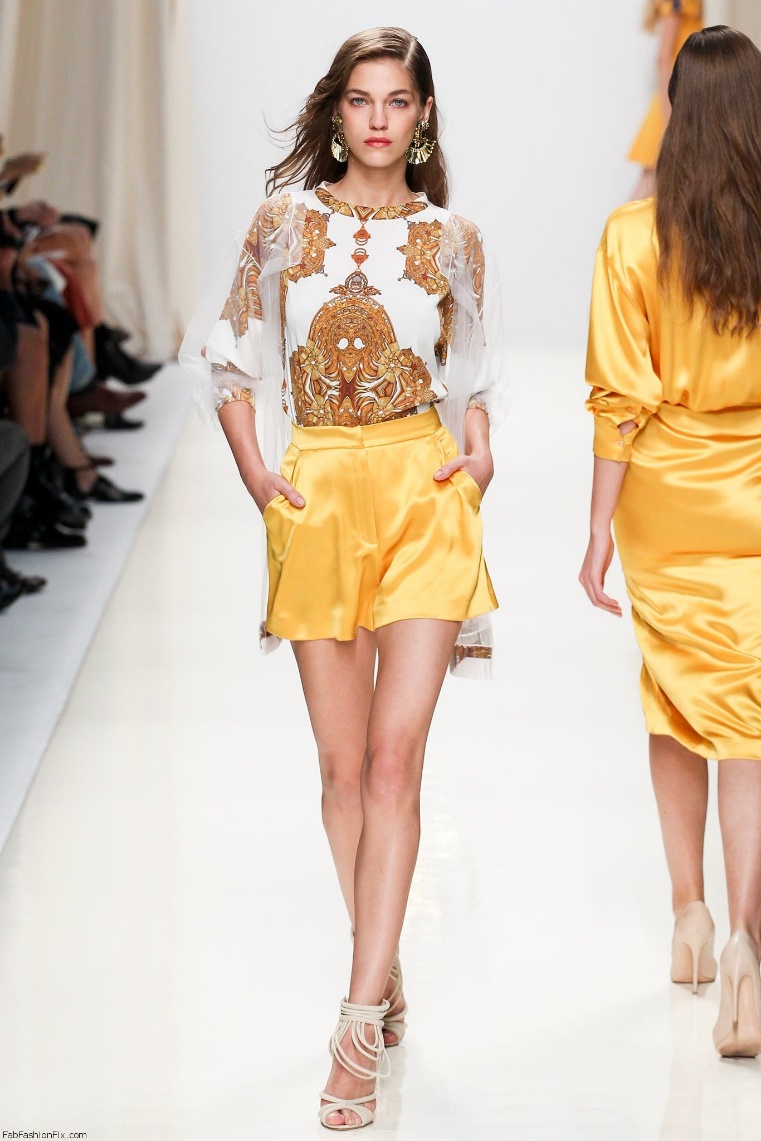 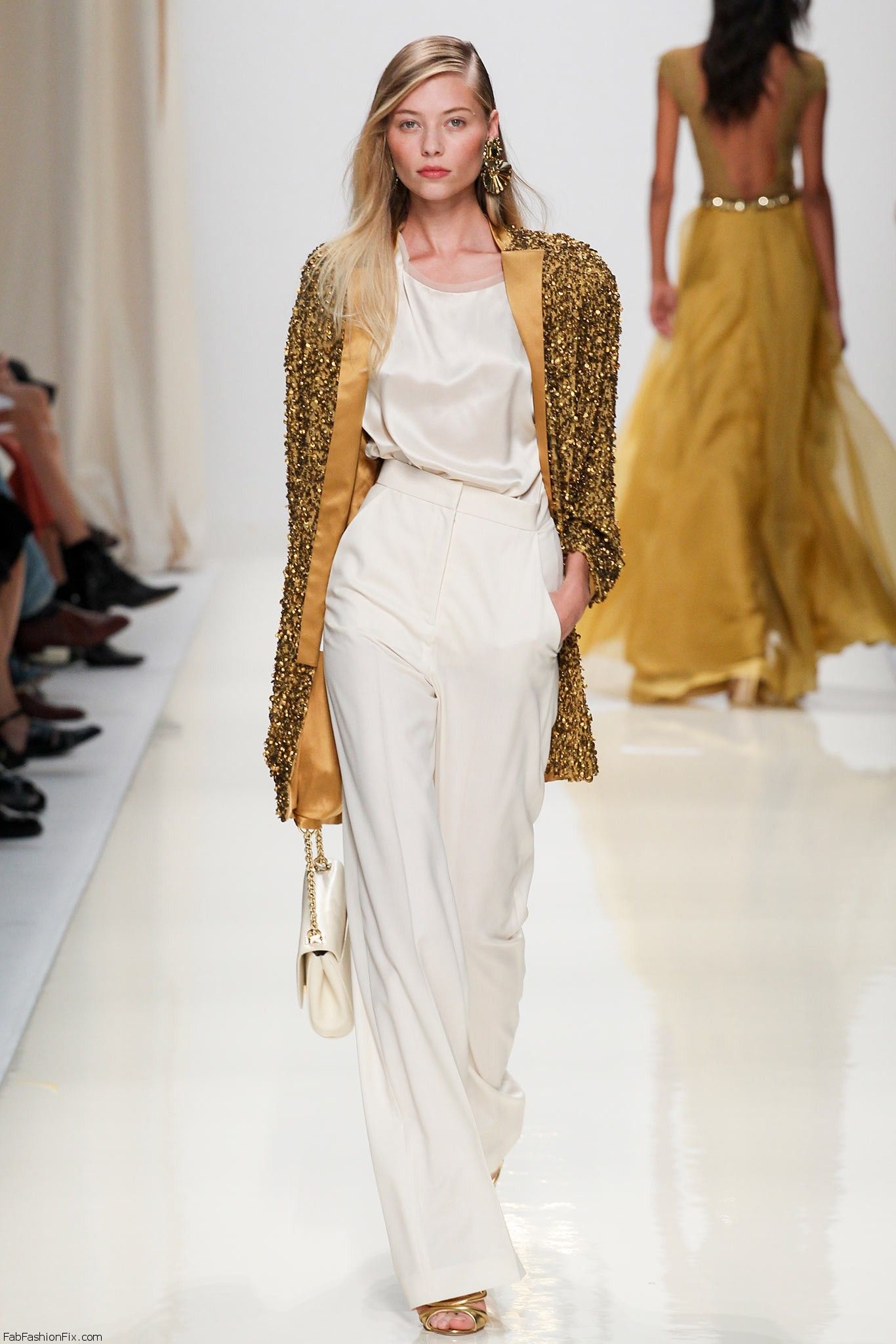 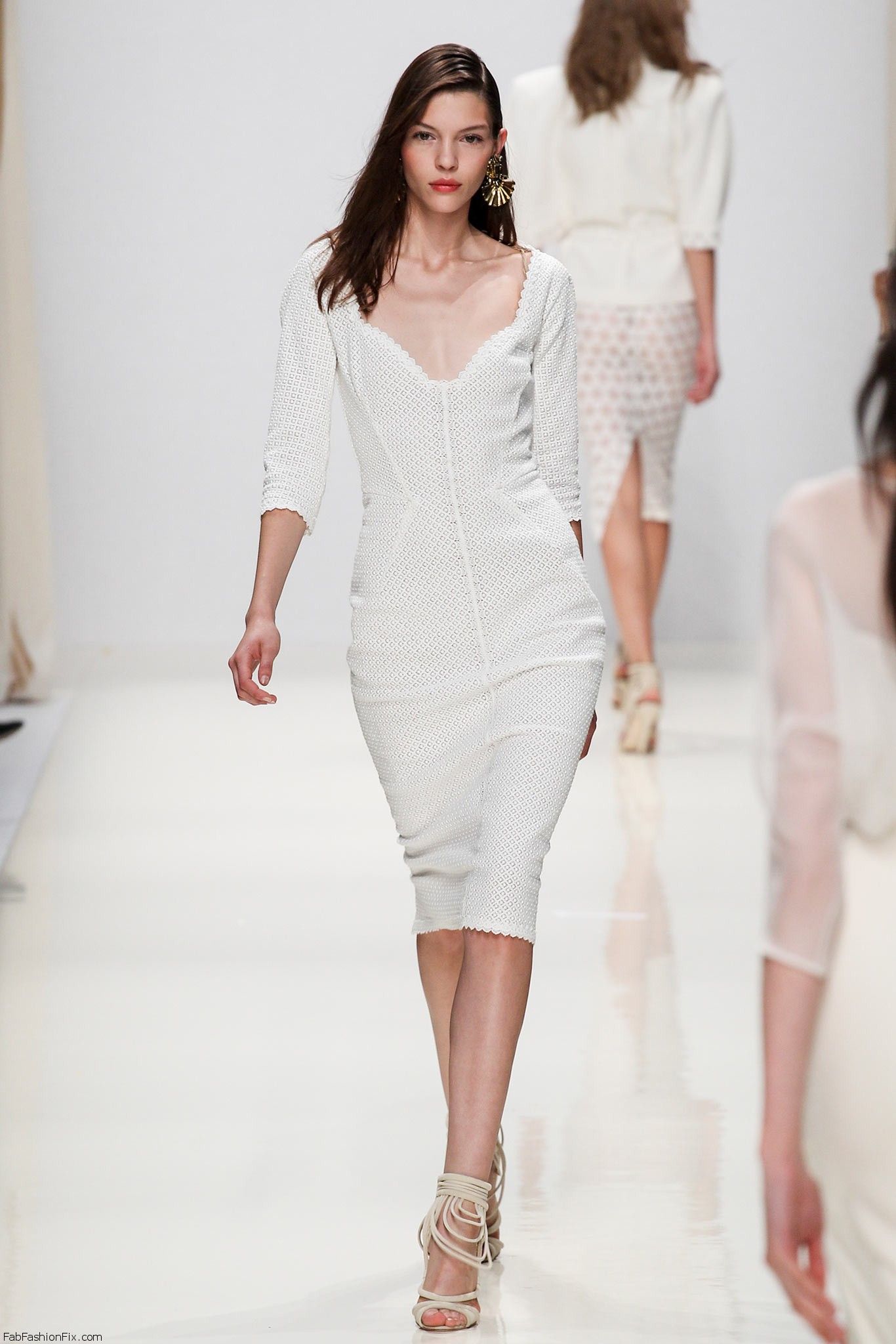 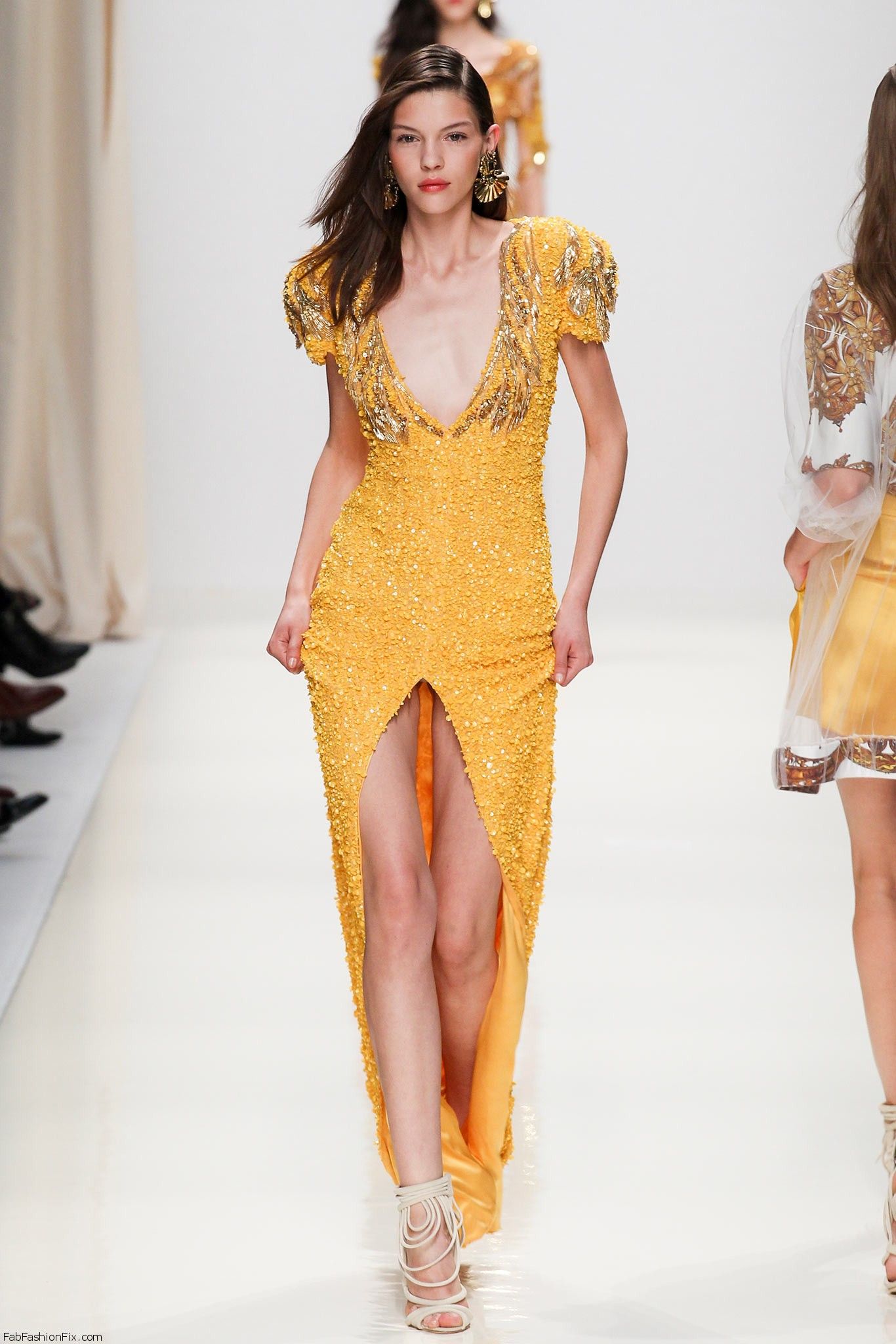 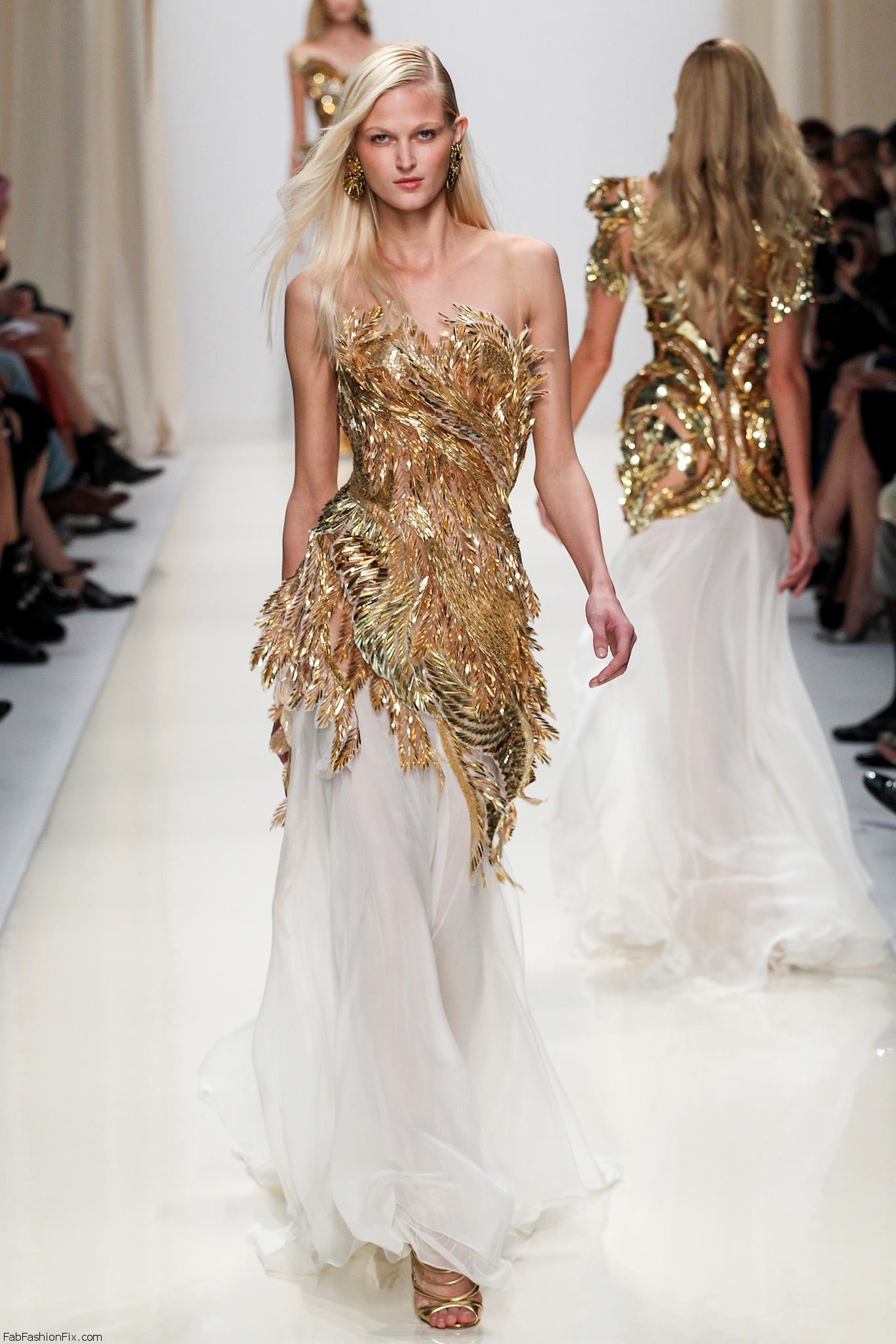 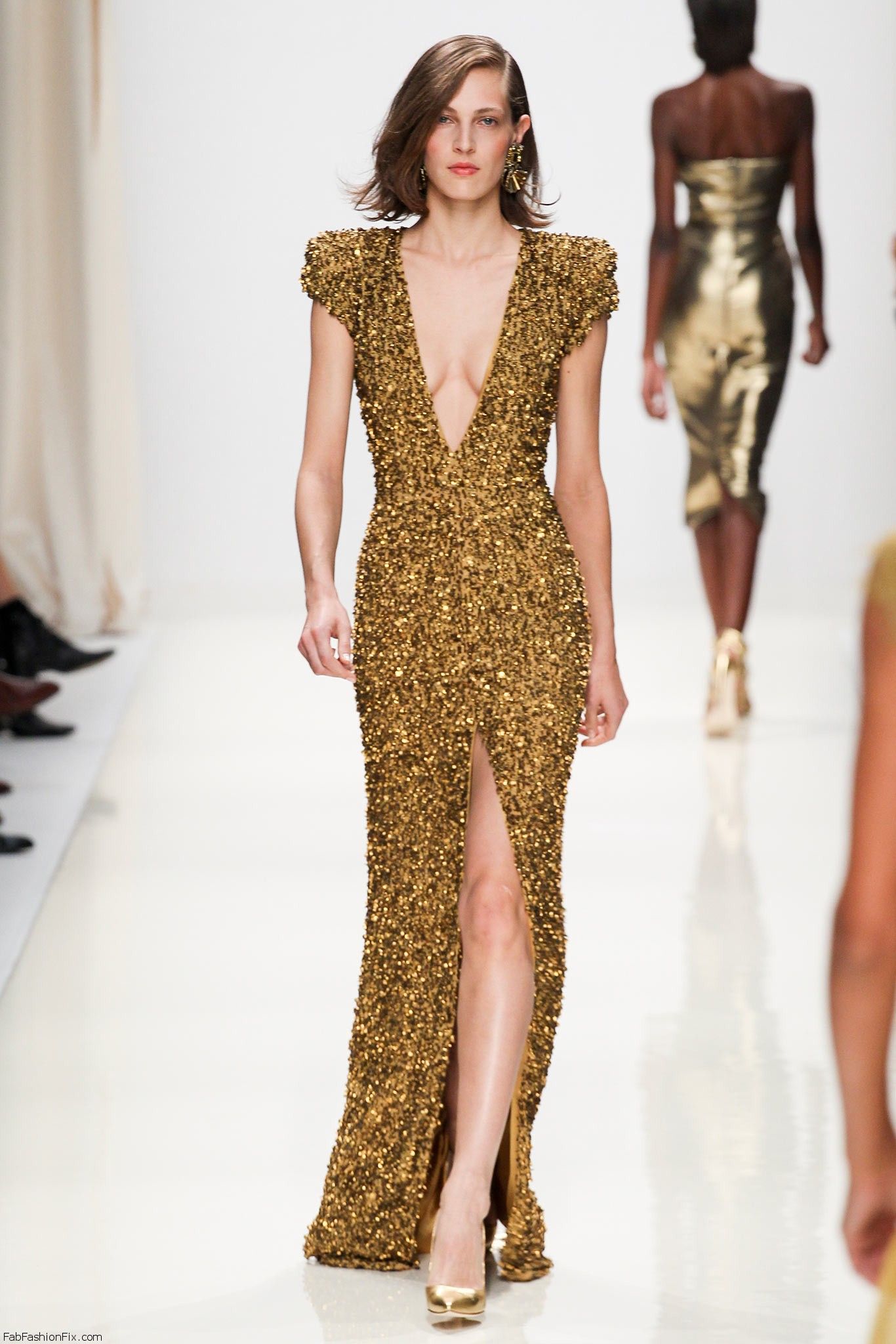 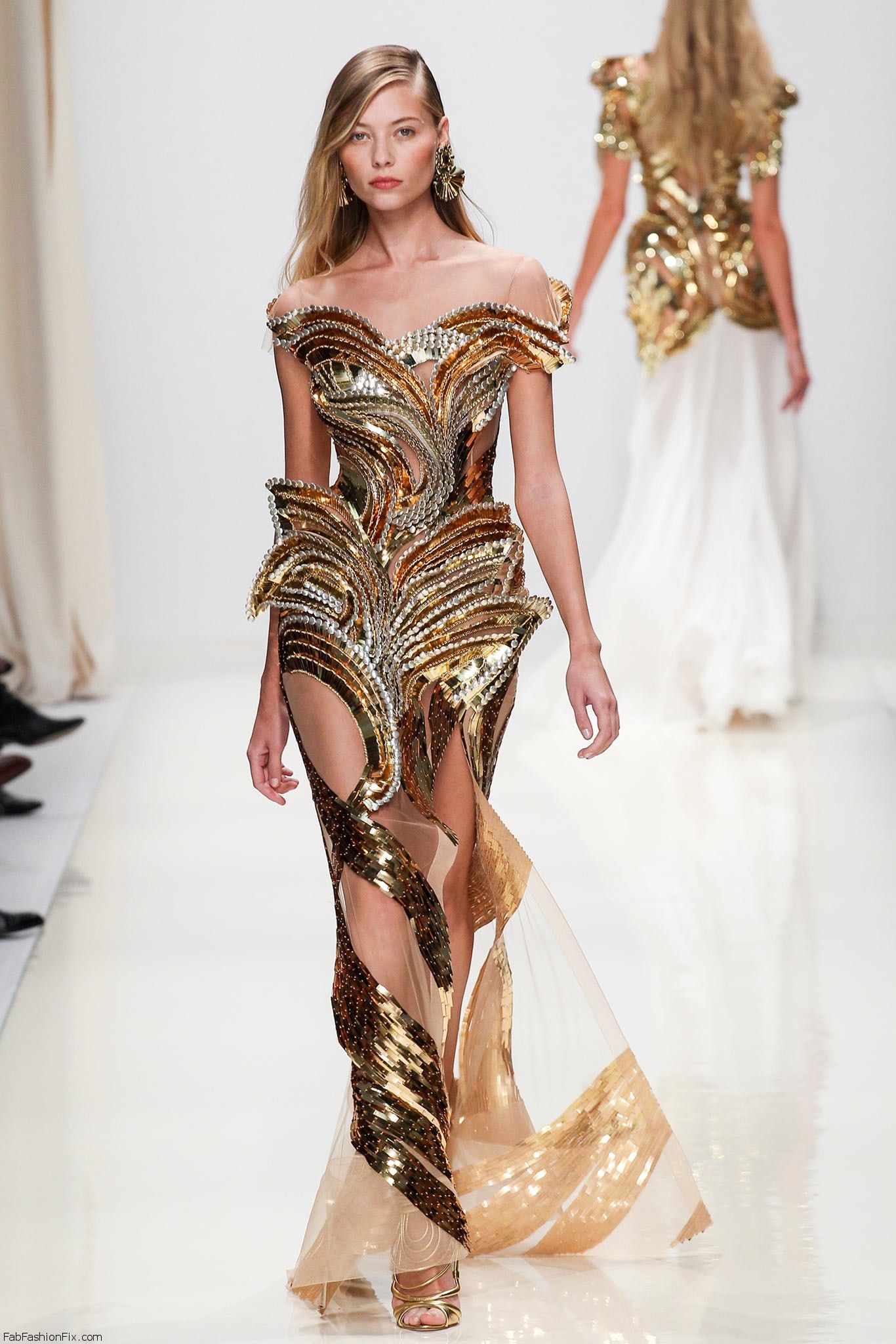 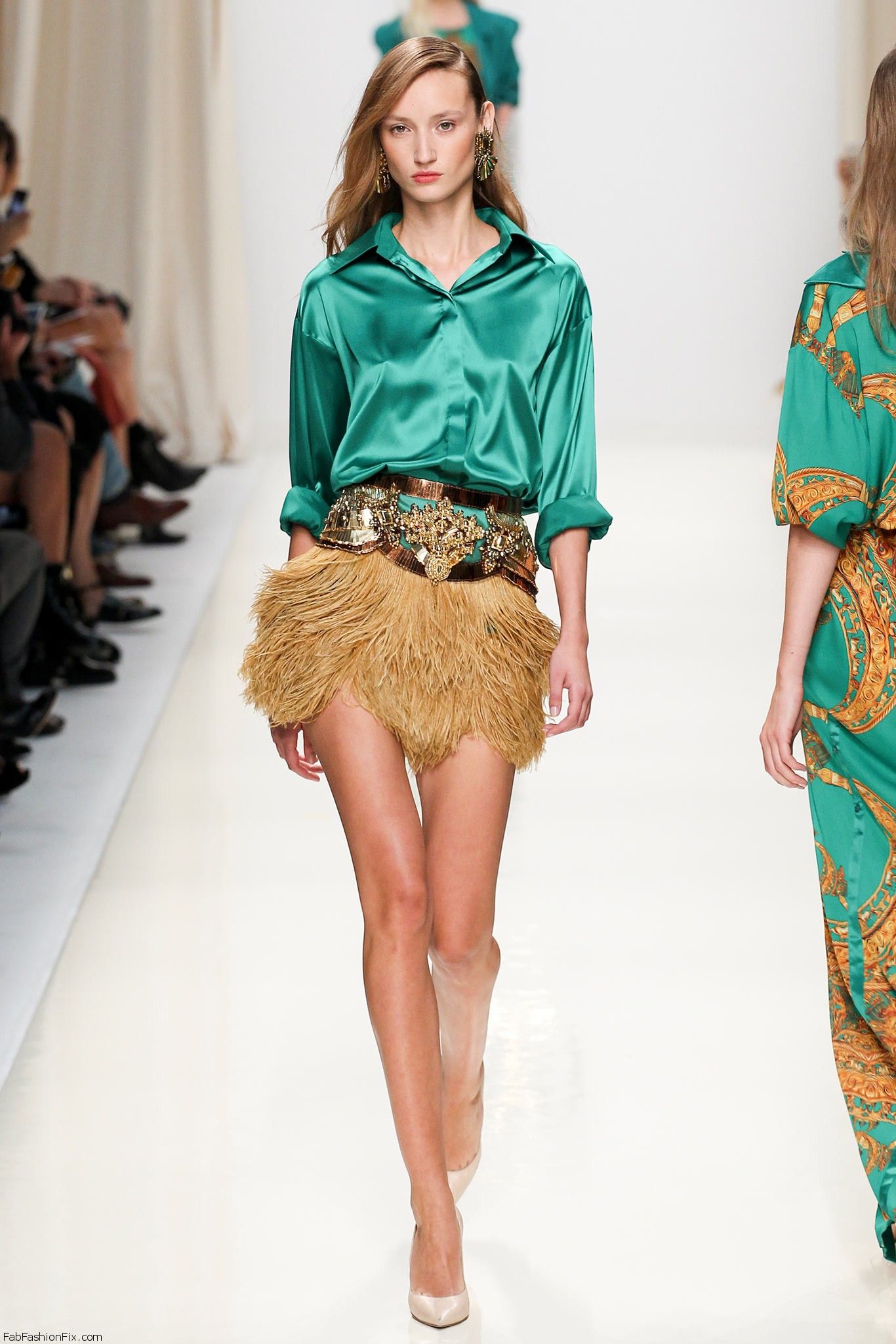 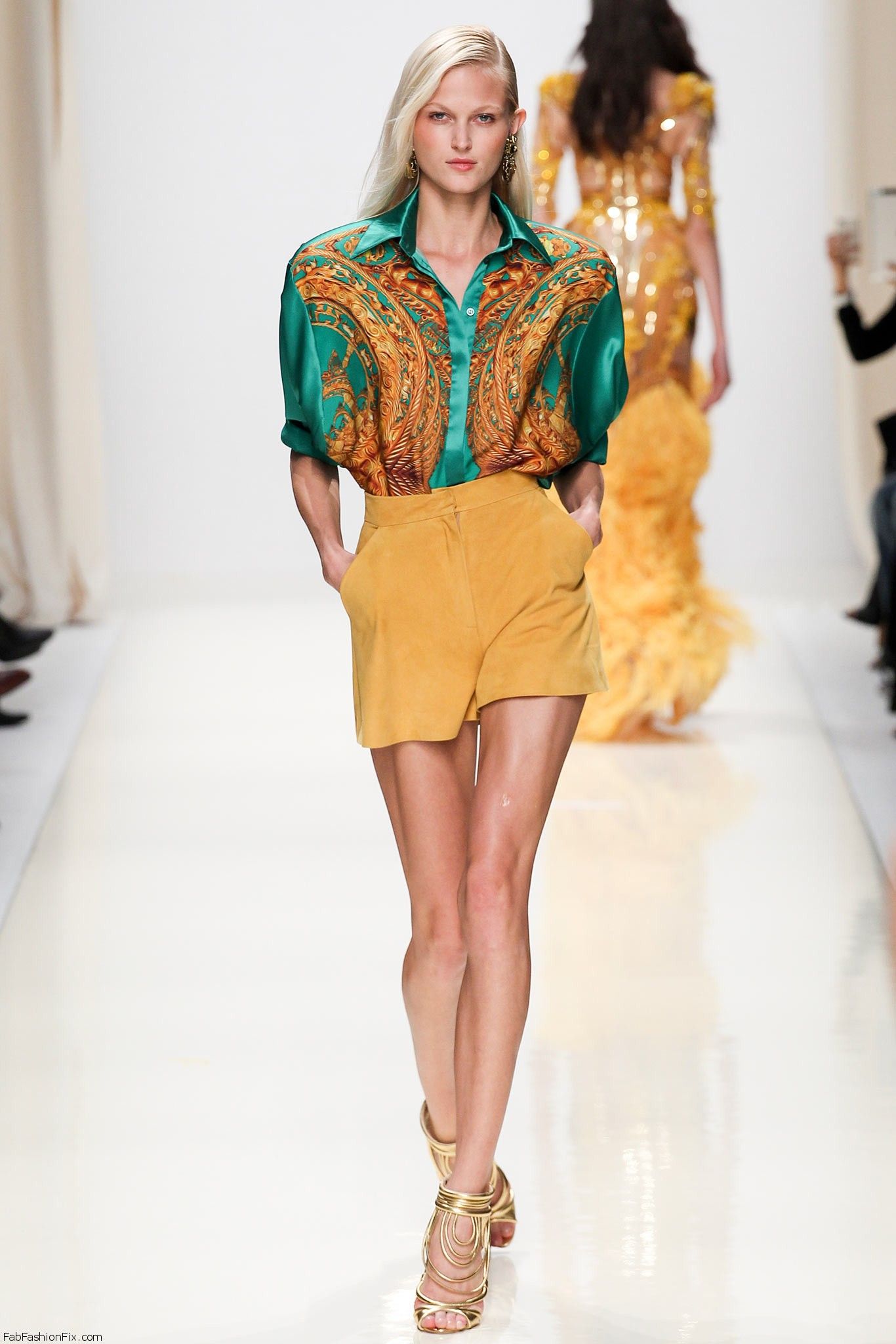 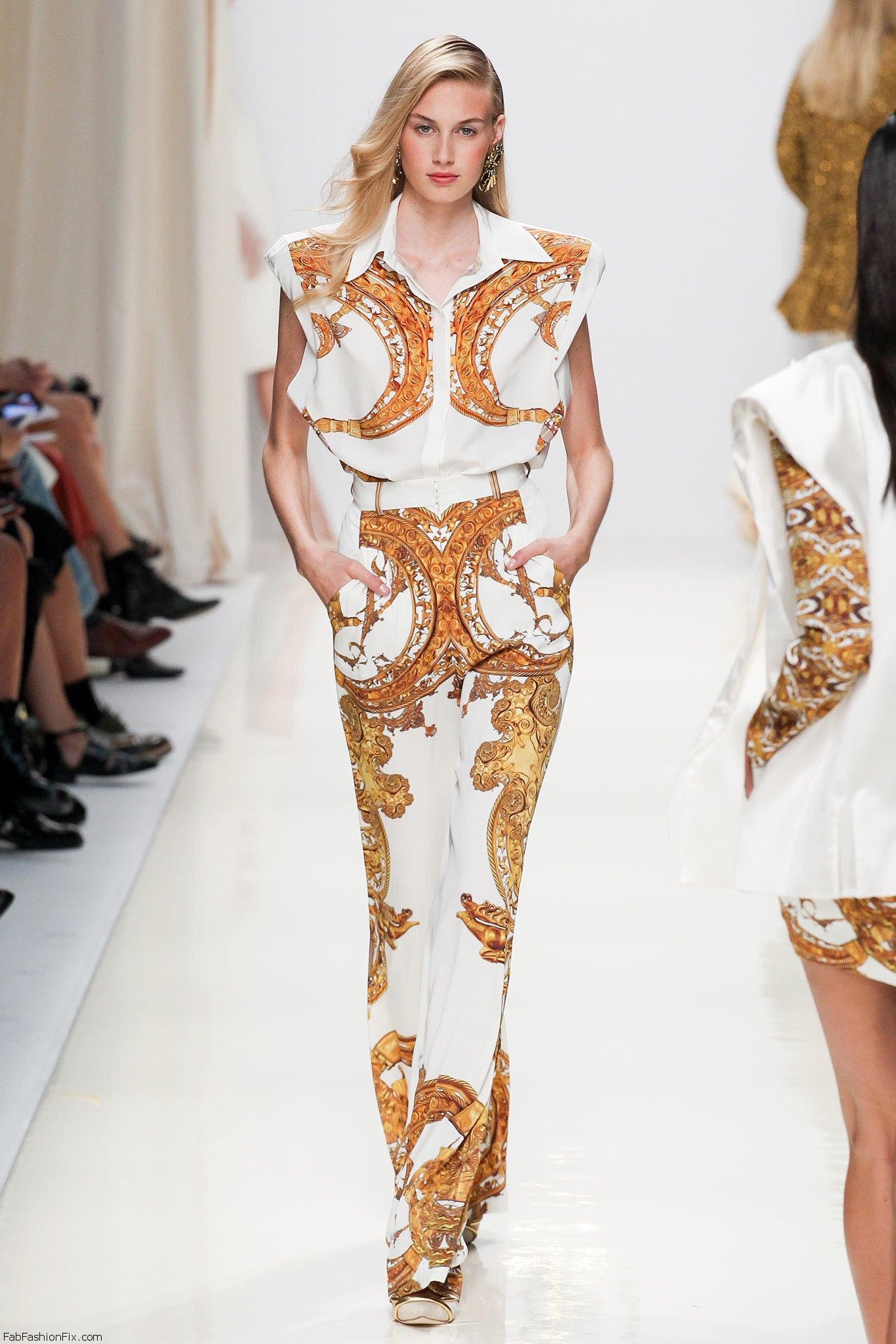 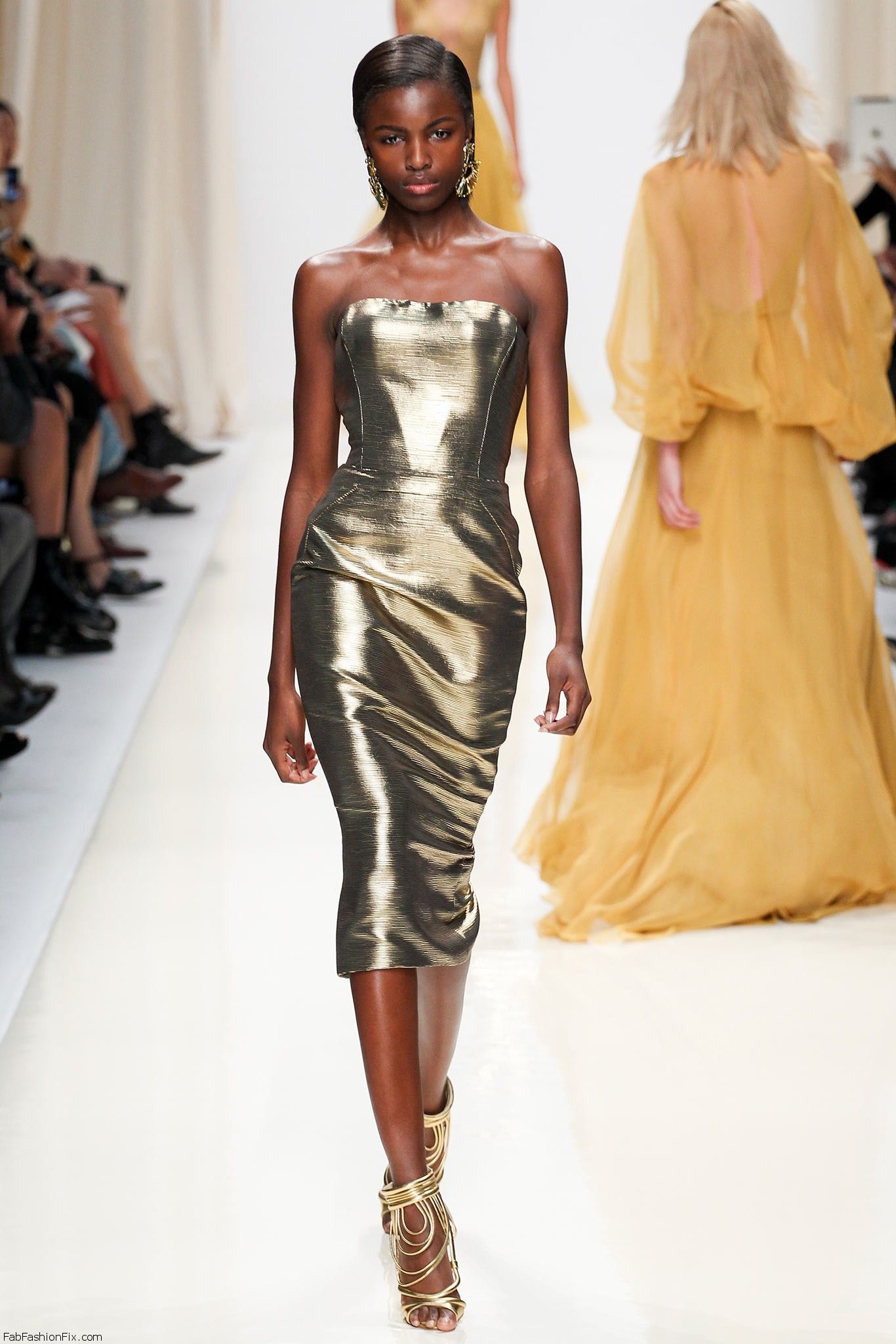 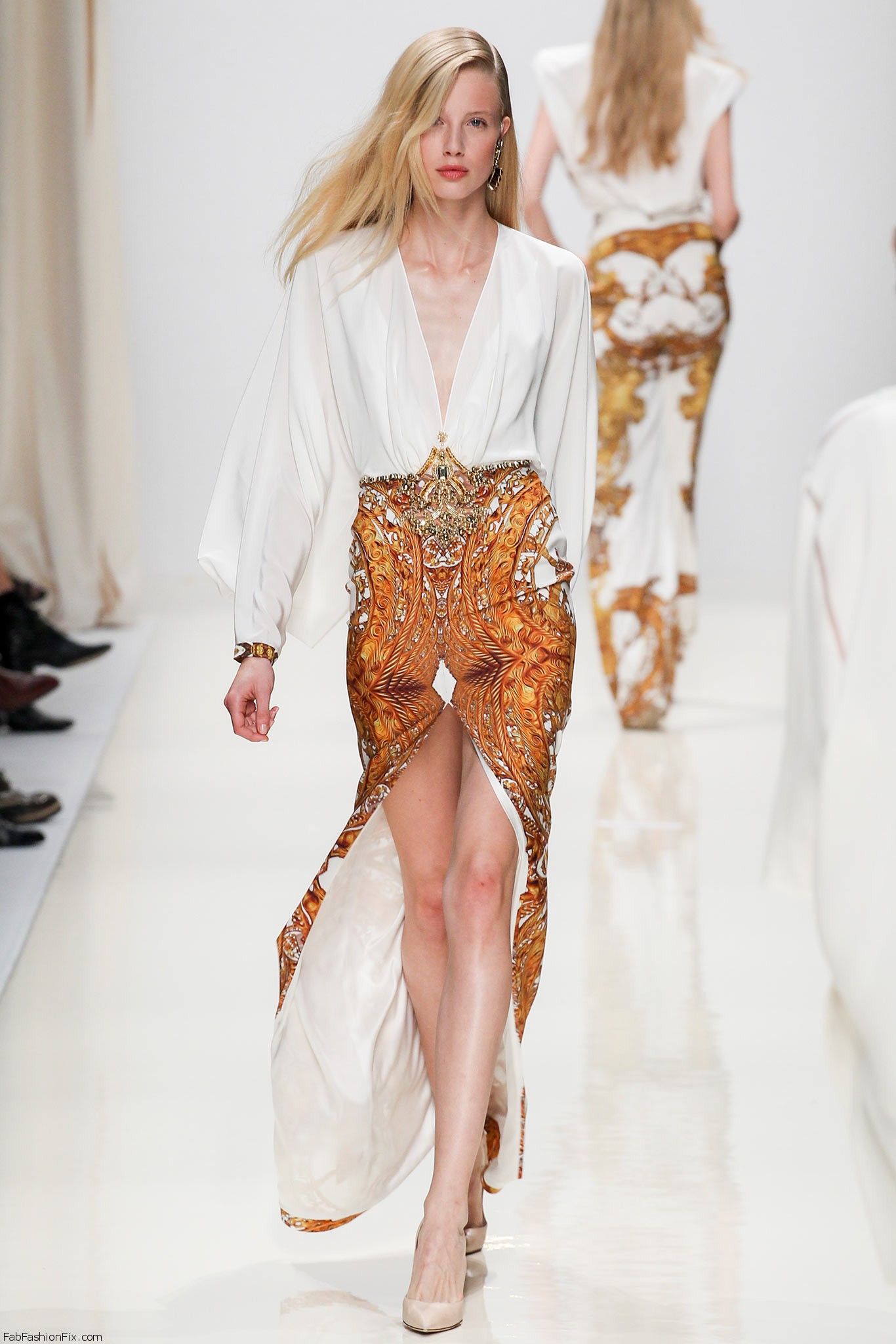 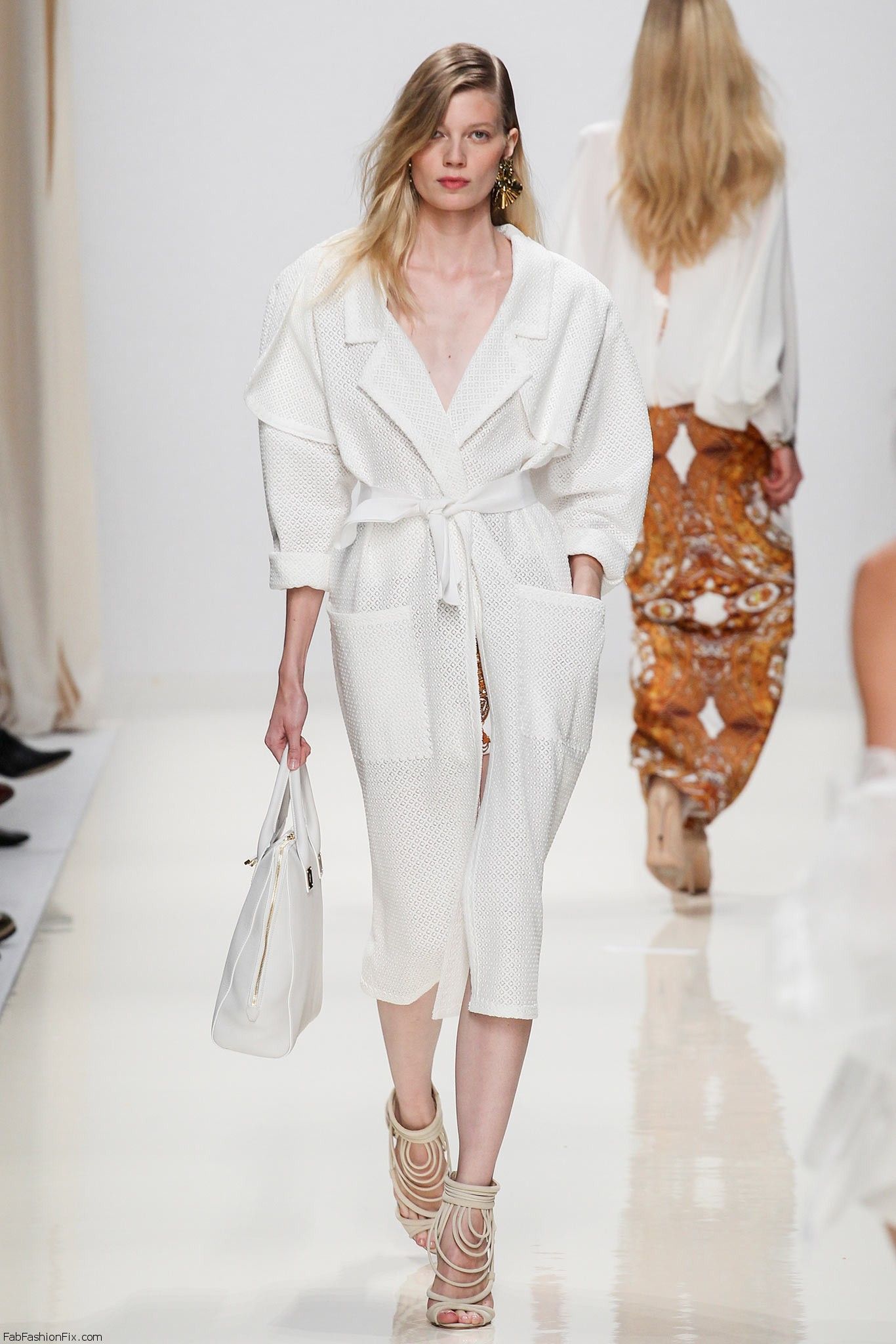 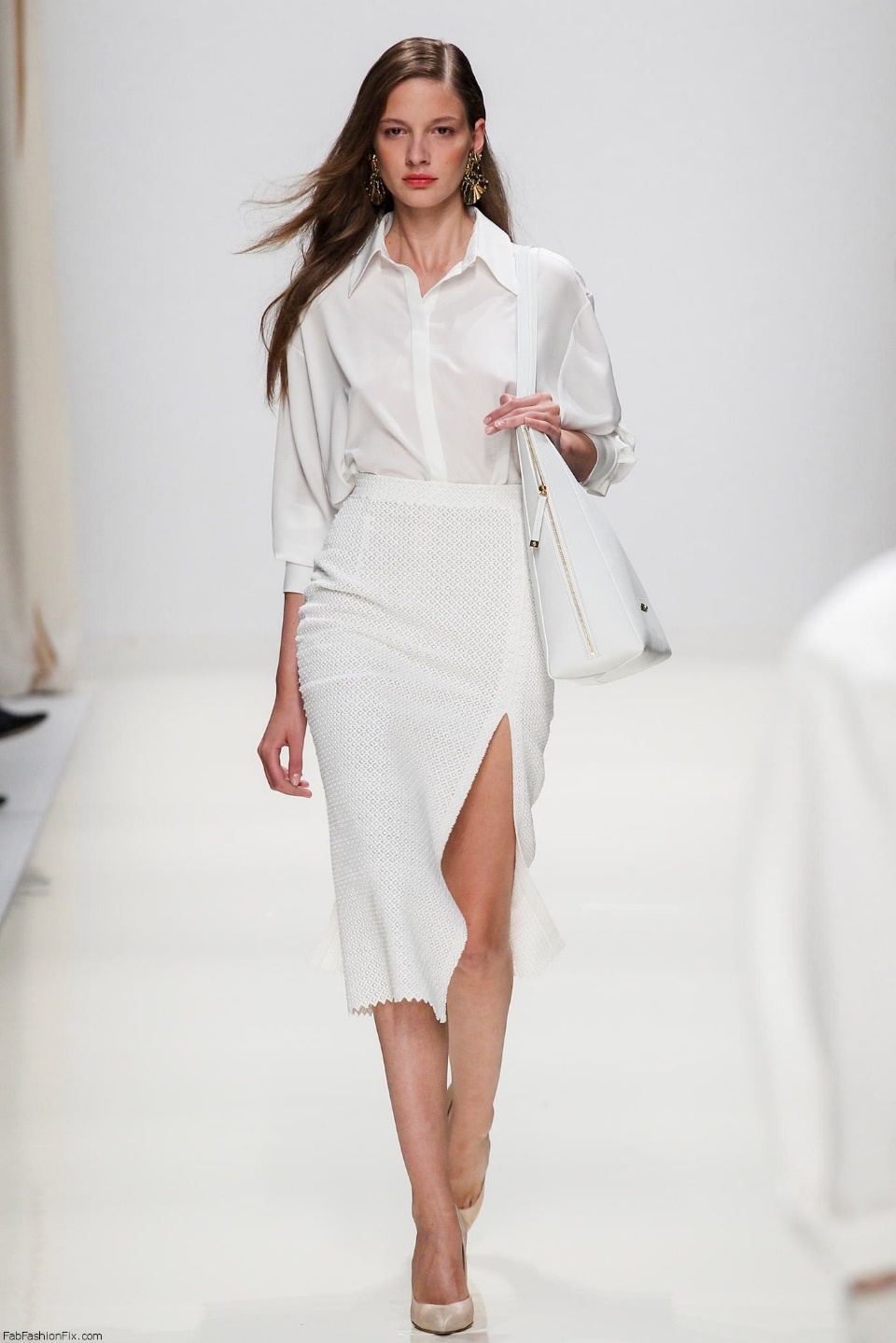 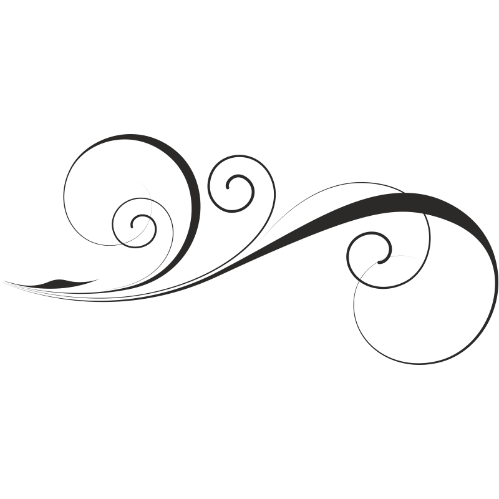 Осень-Зима 2013-2014Неделя высокой моды Париж
«Снежная королева»
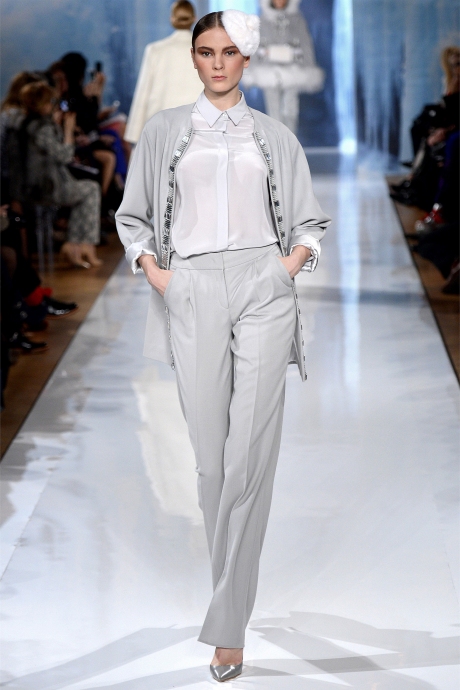 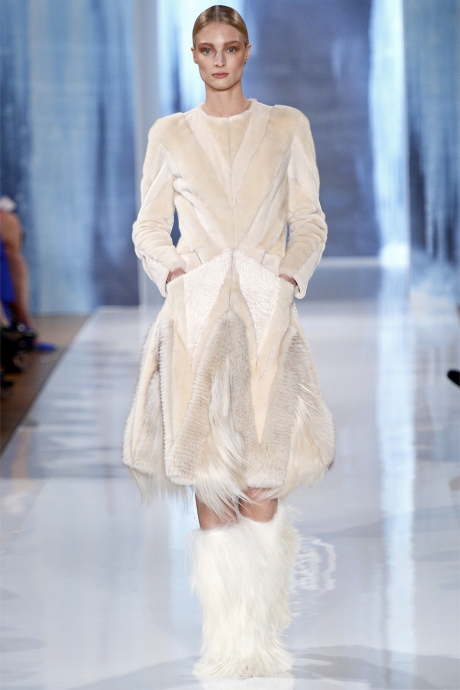 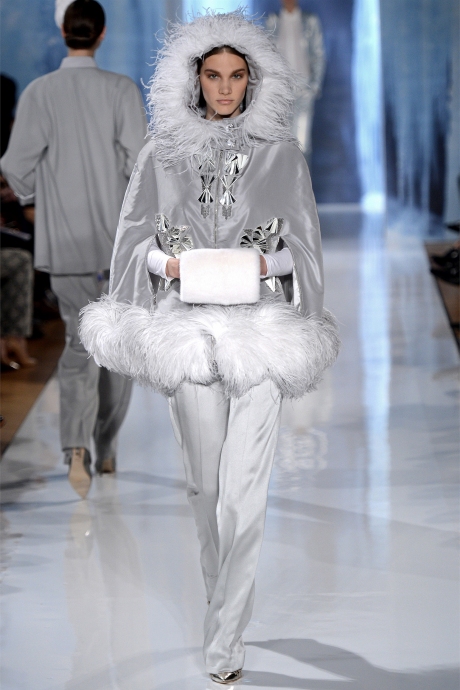 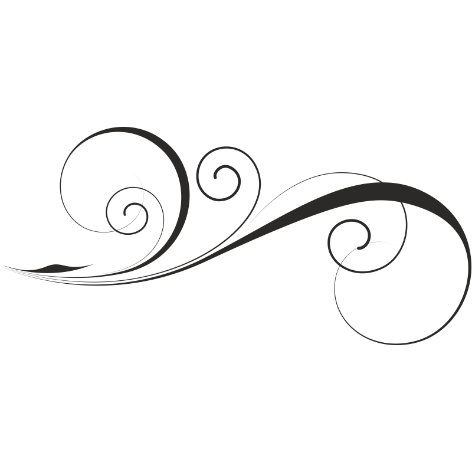 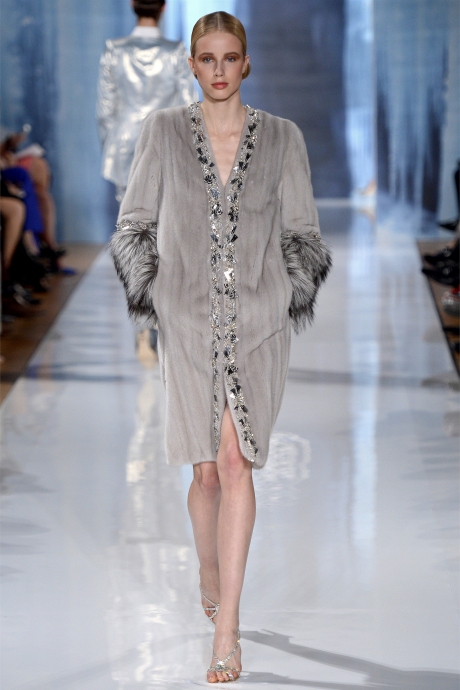 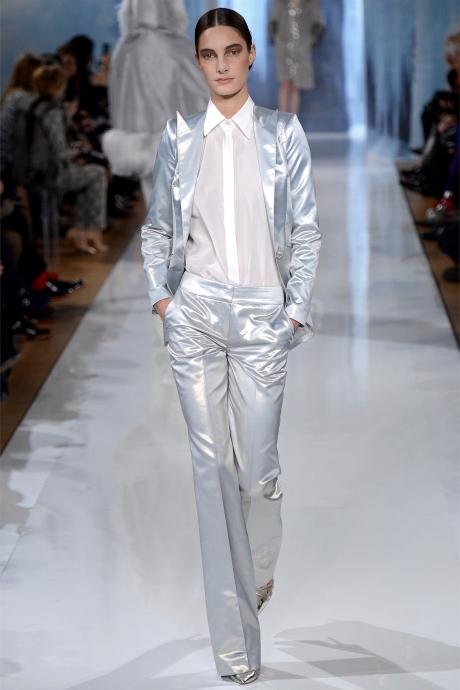 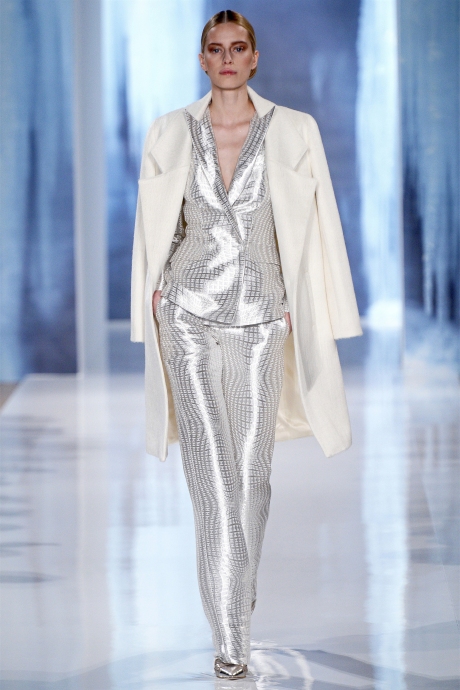 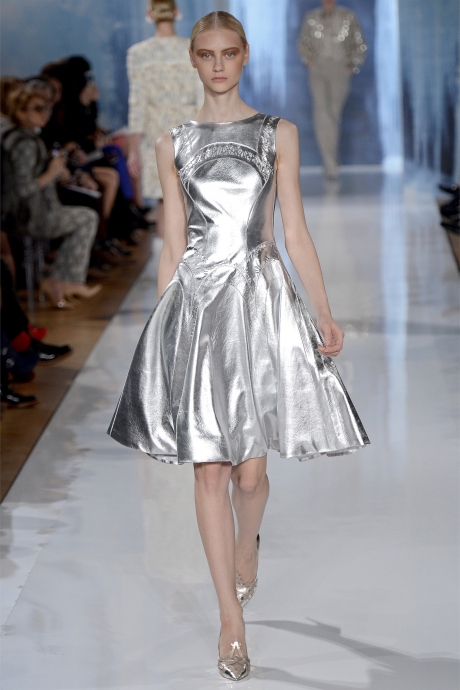 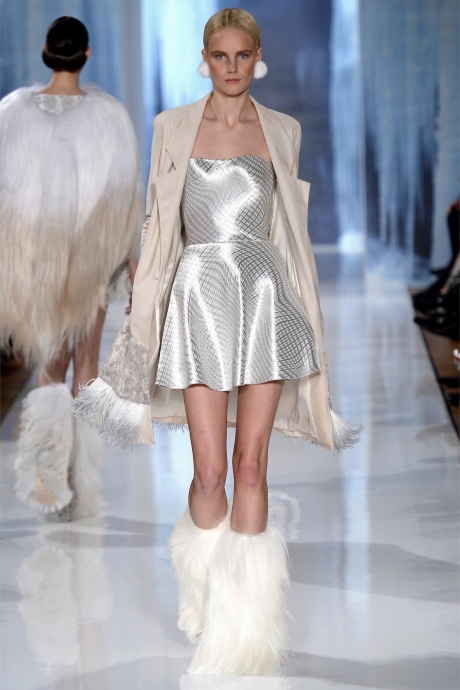 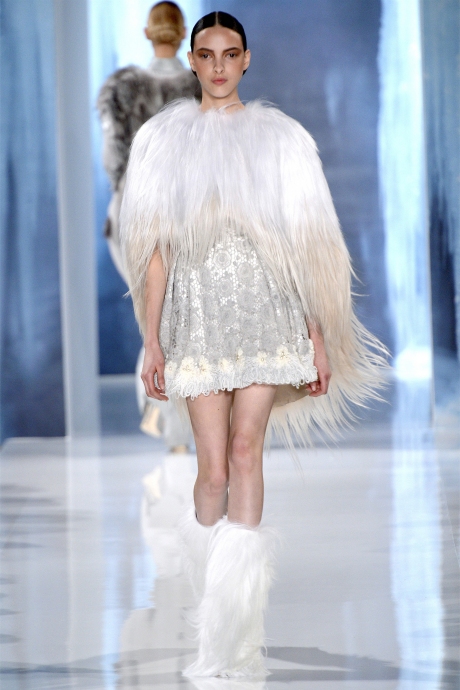 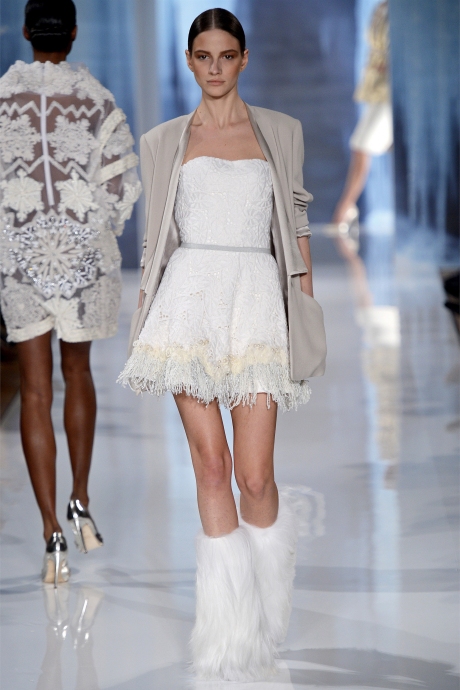 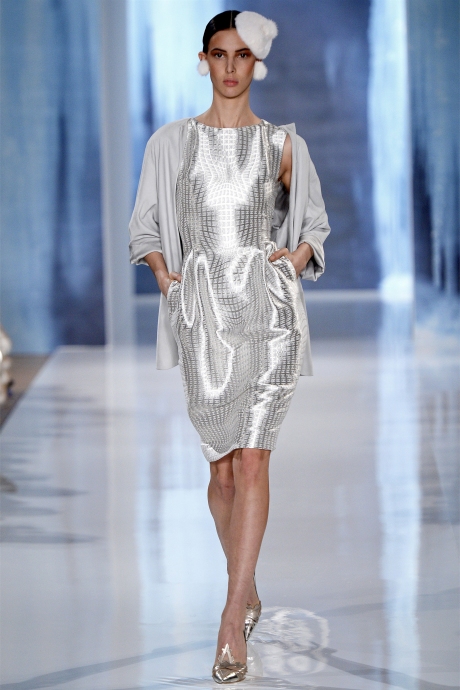 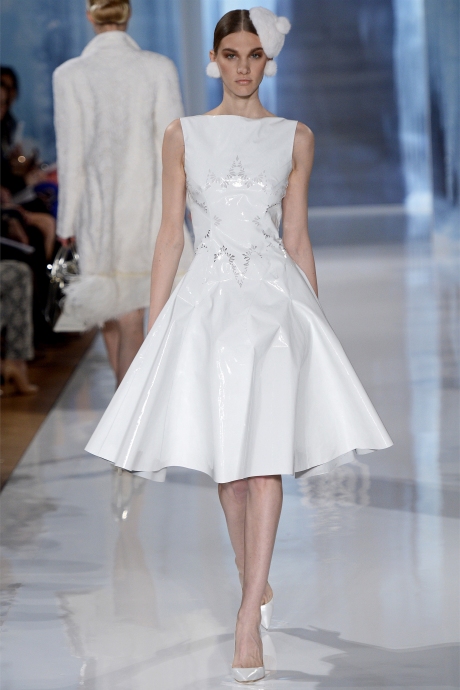 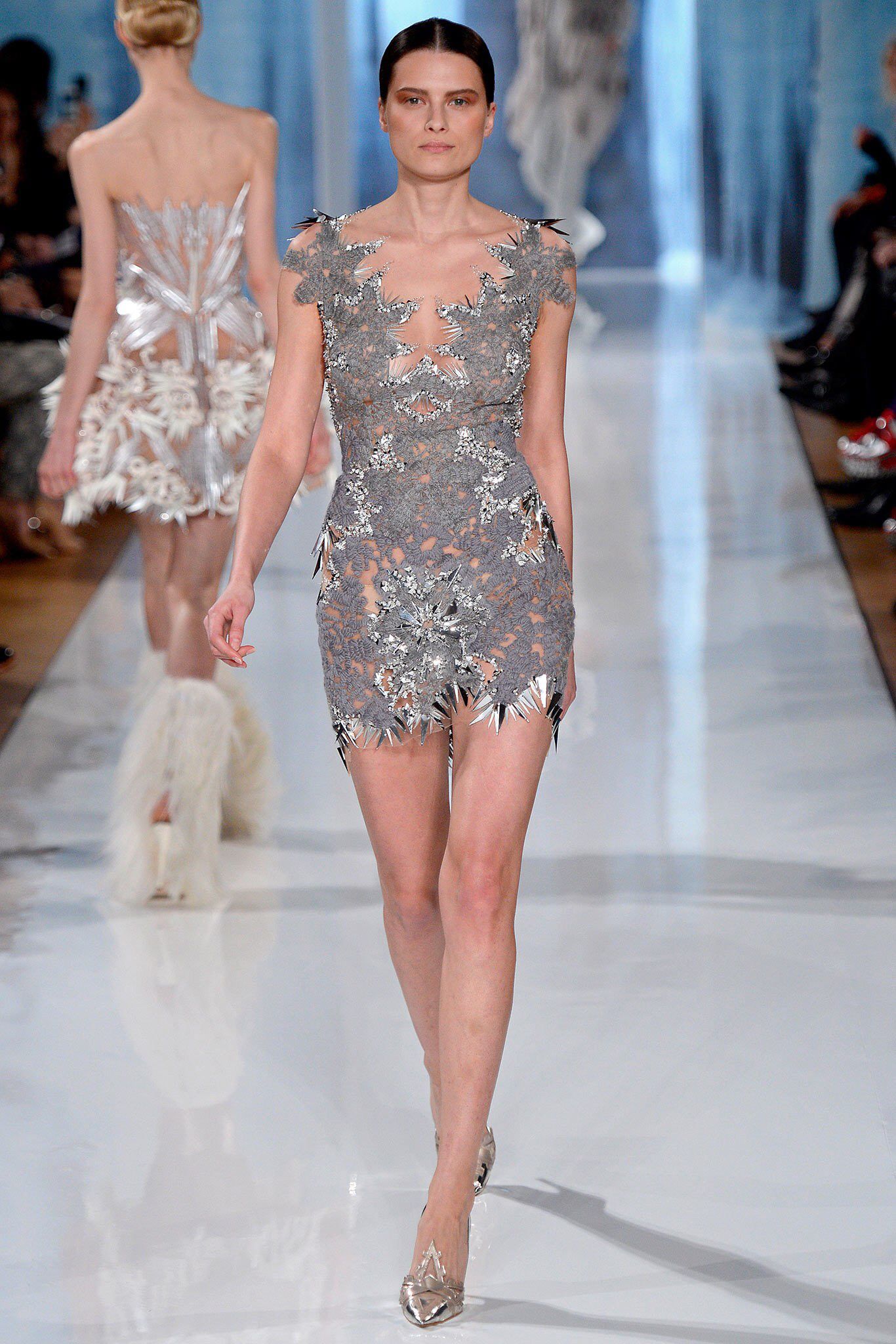 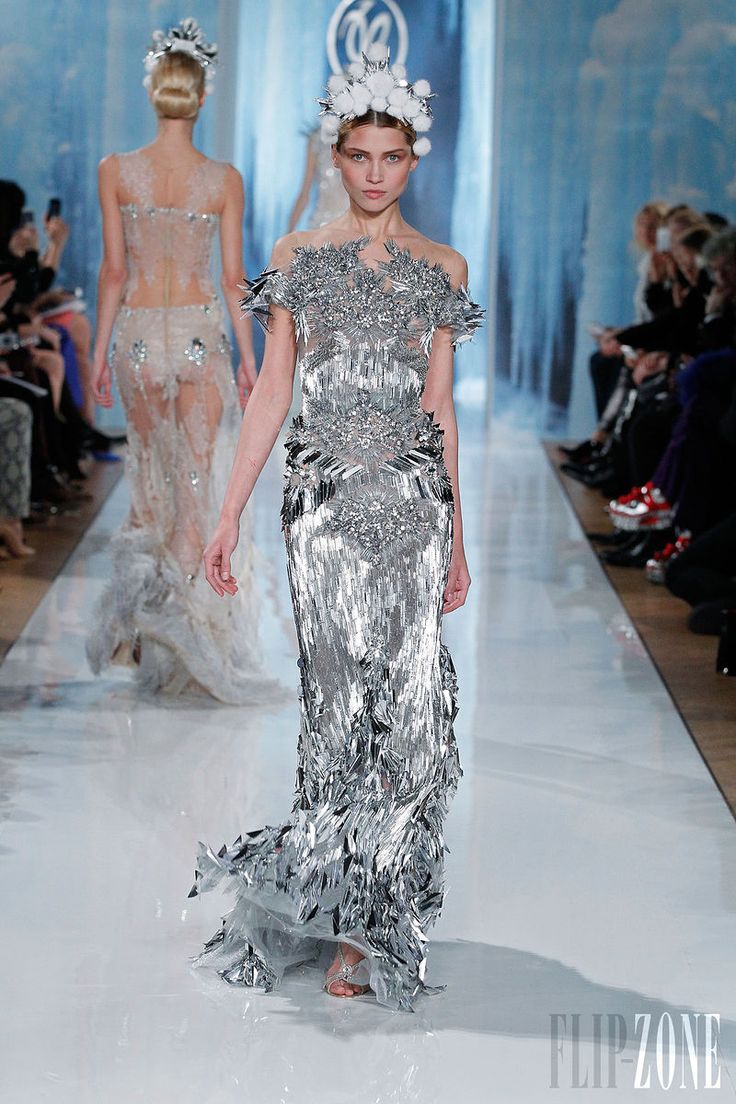 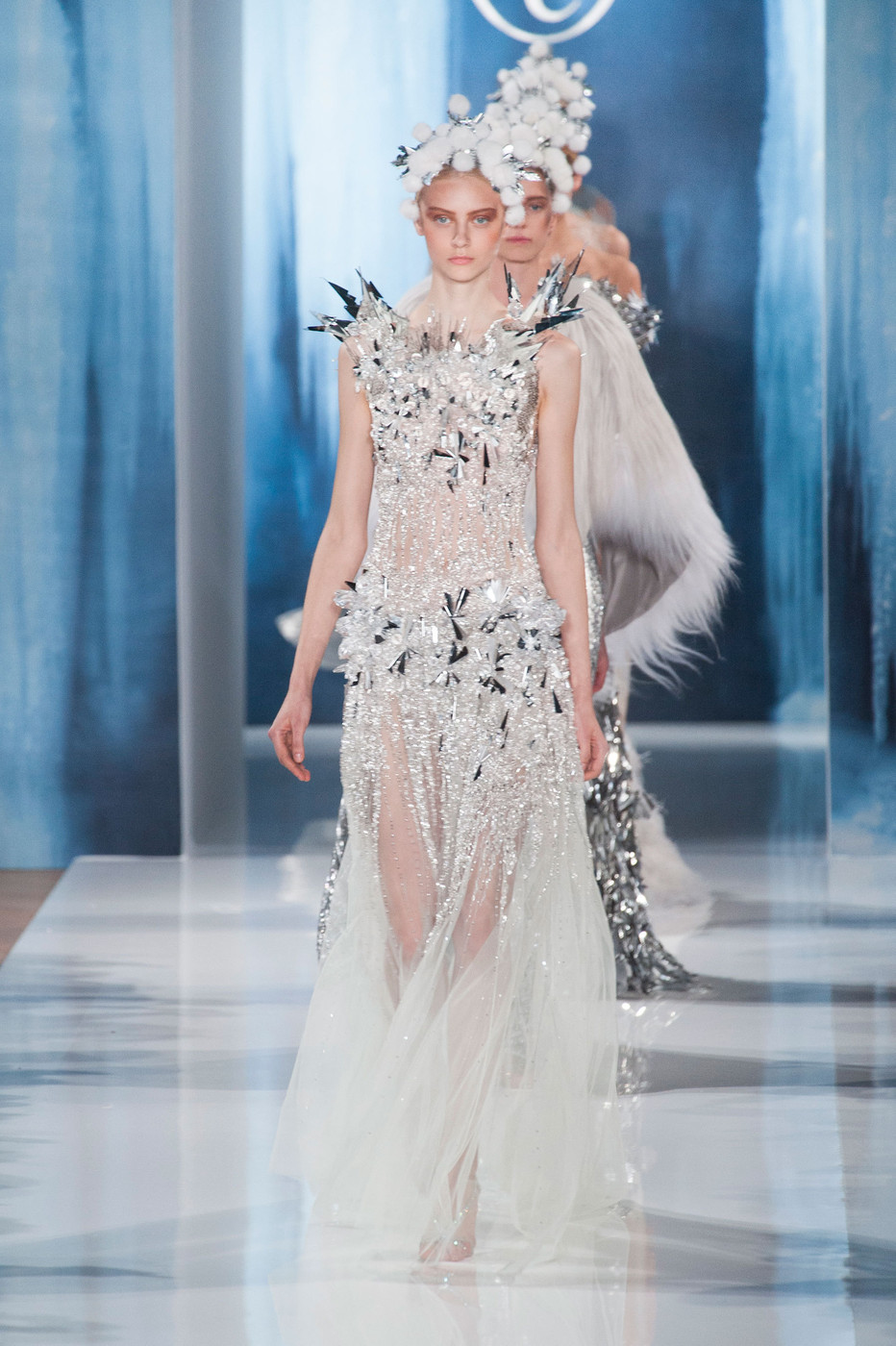 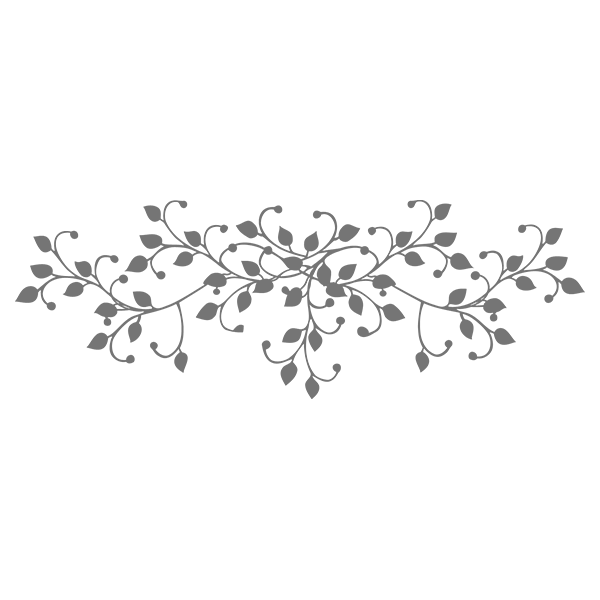 Весна-лето 2015
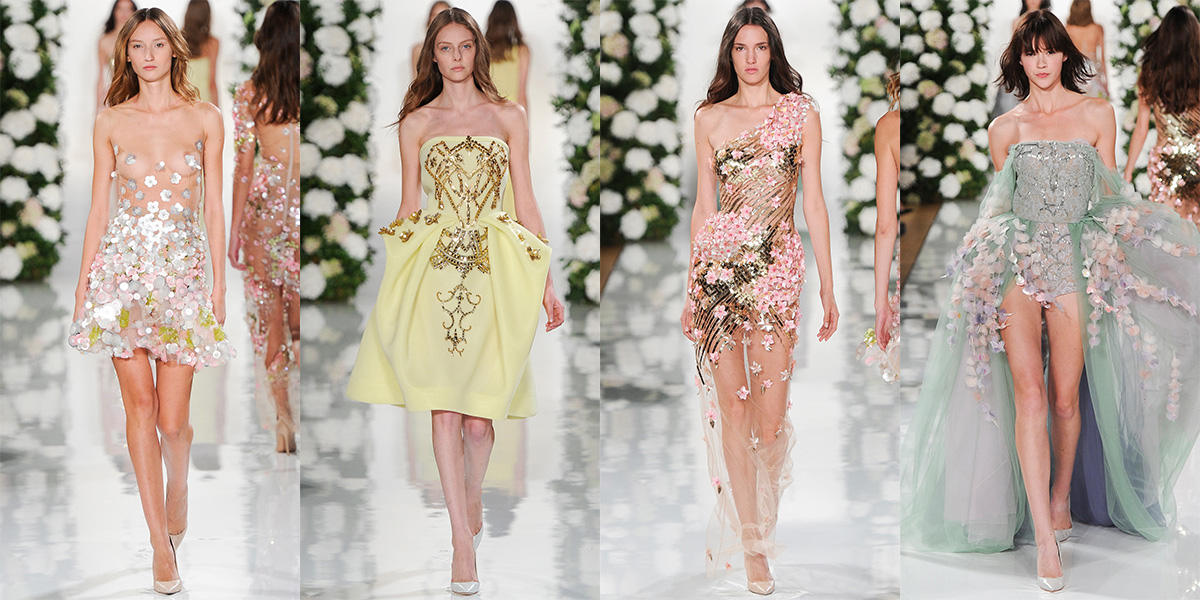 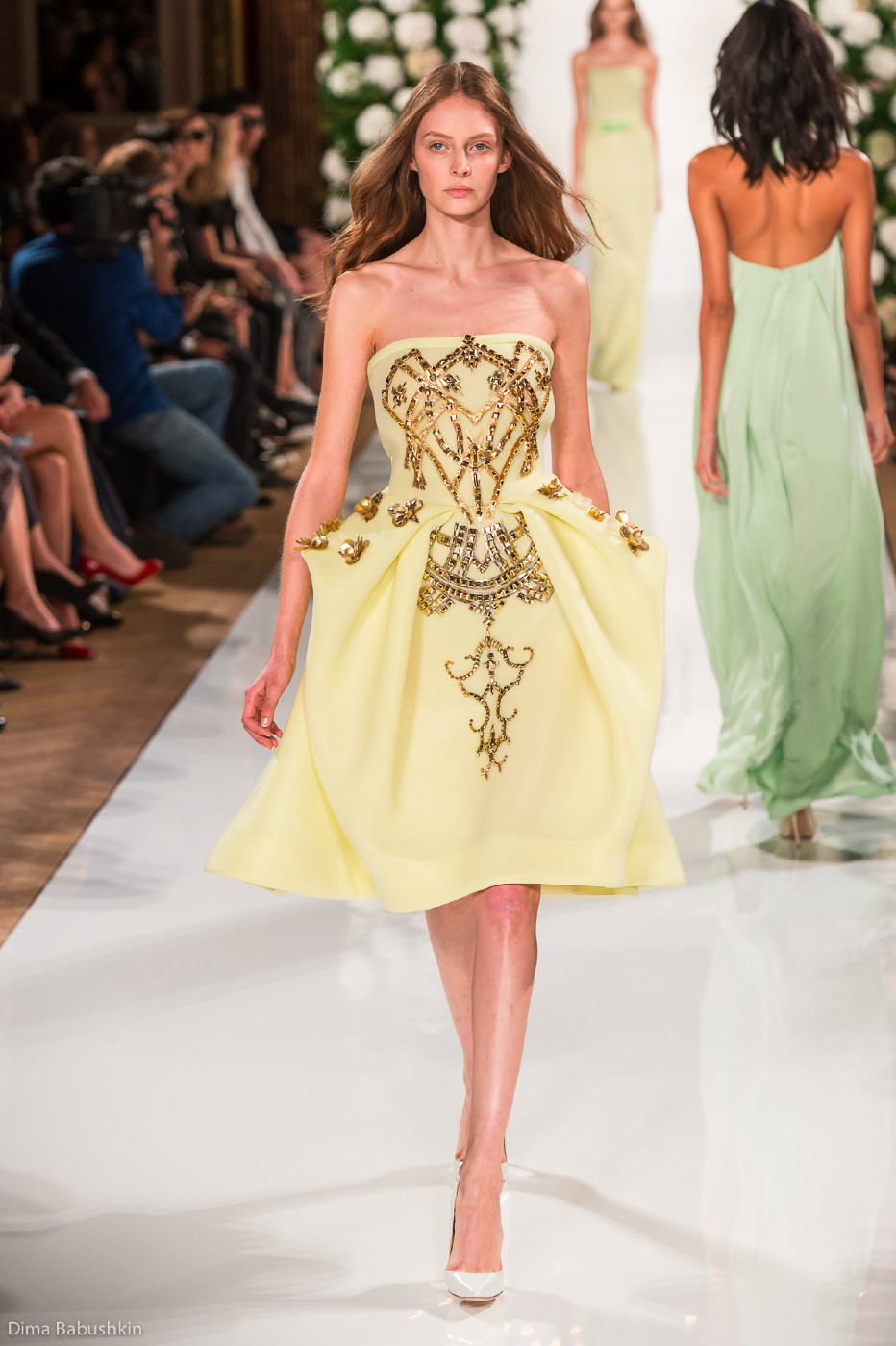 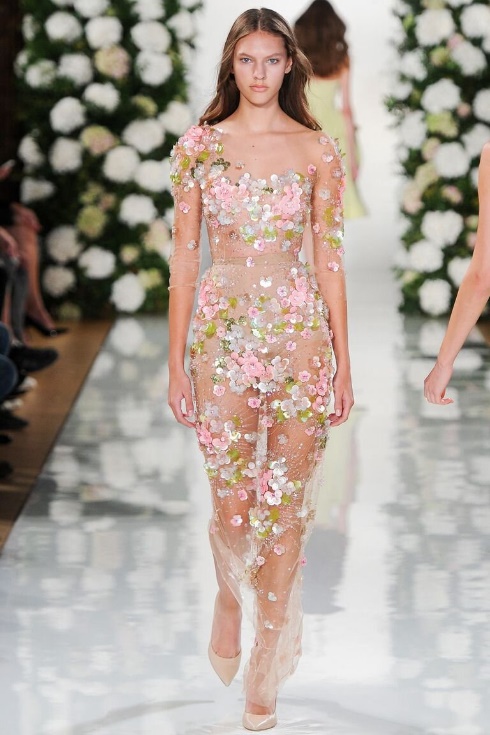 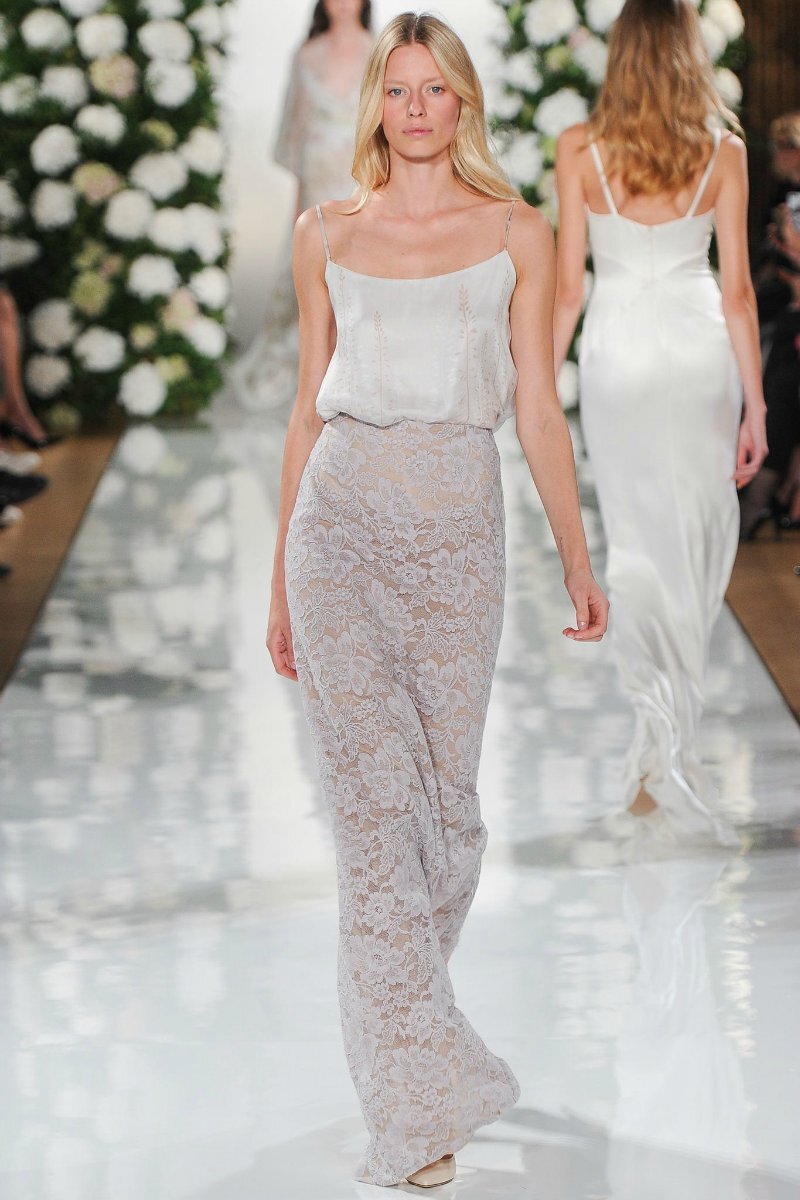 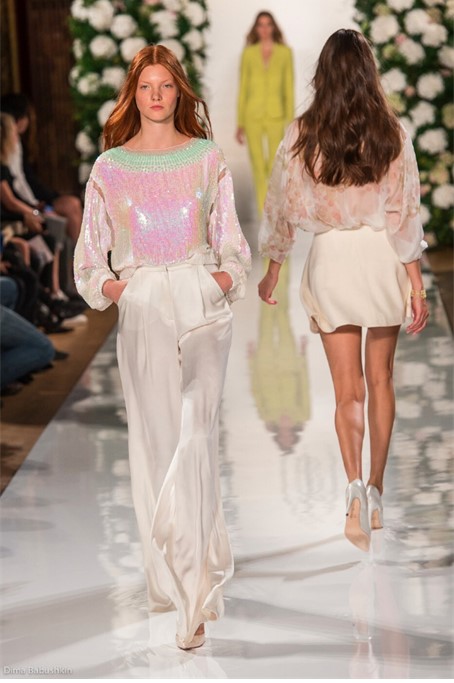 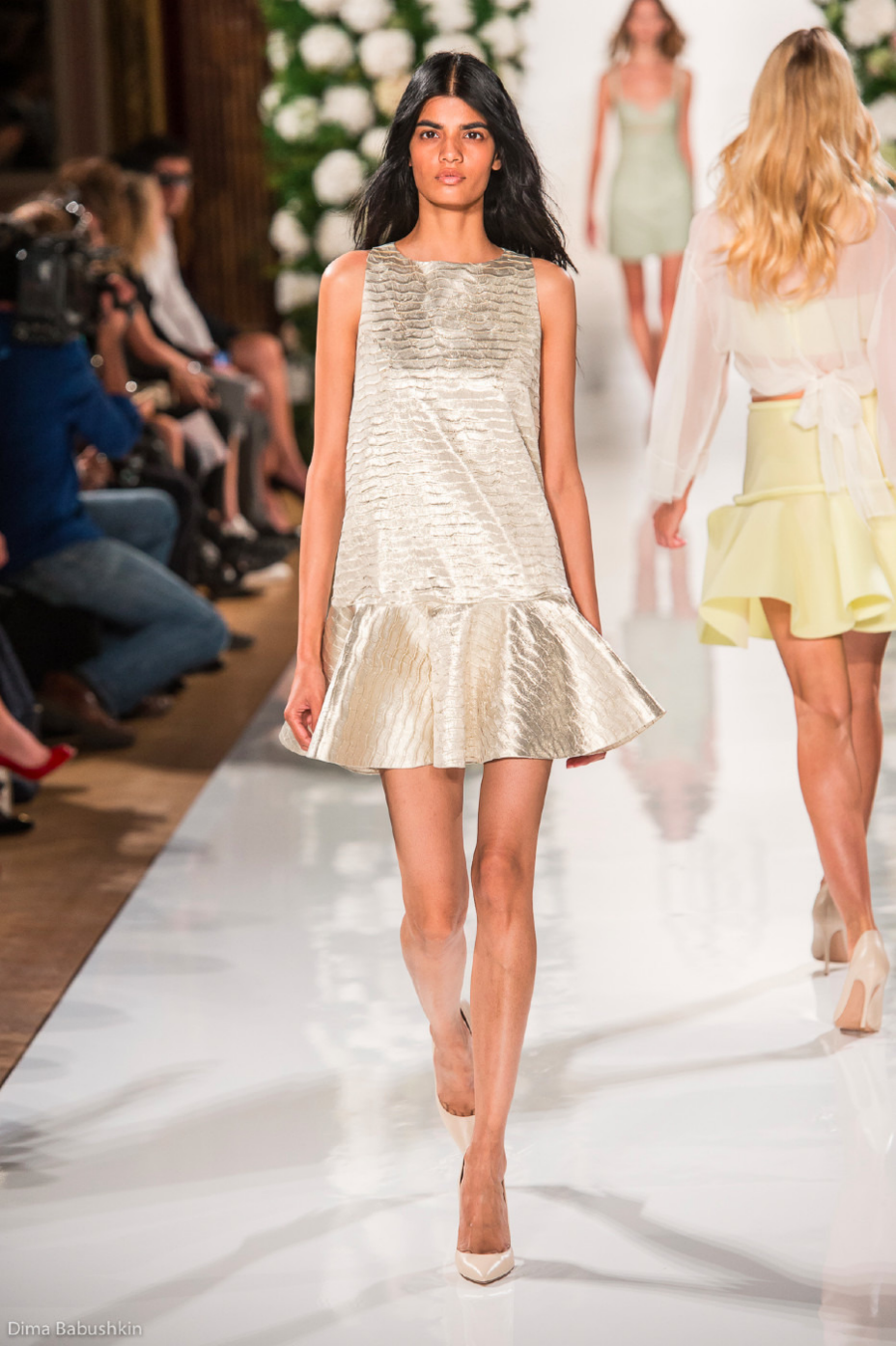 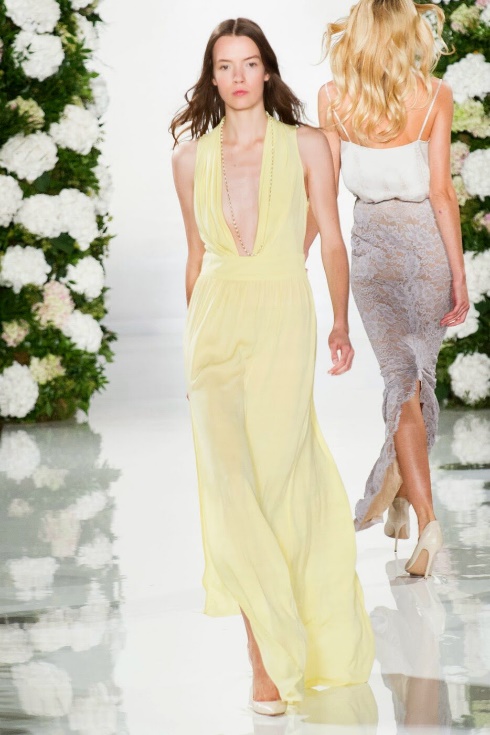 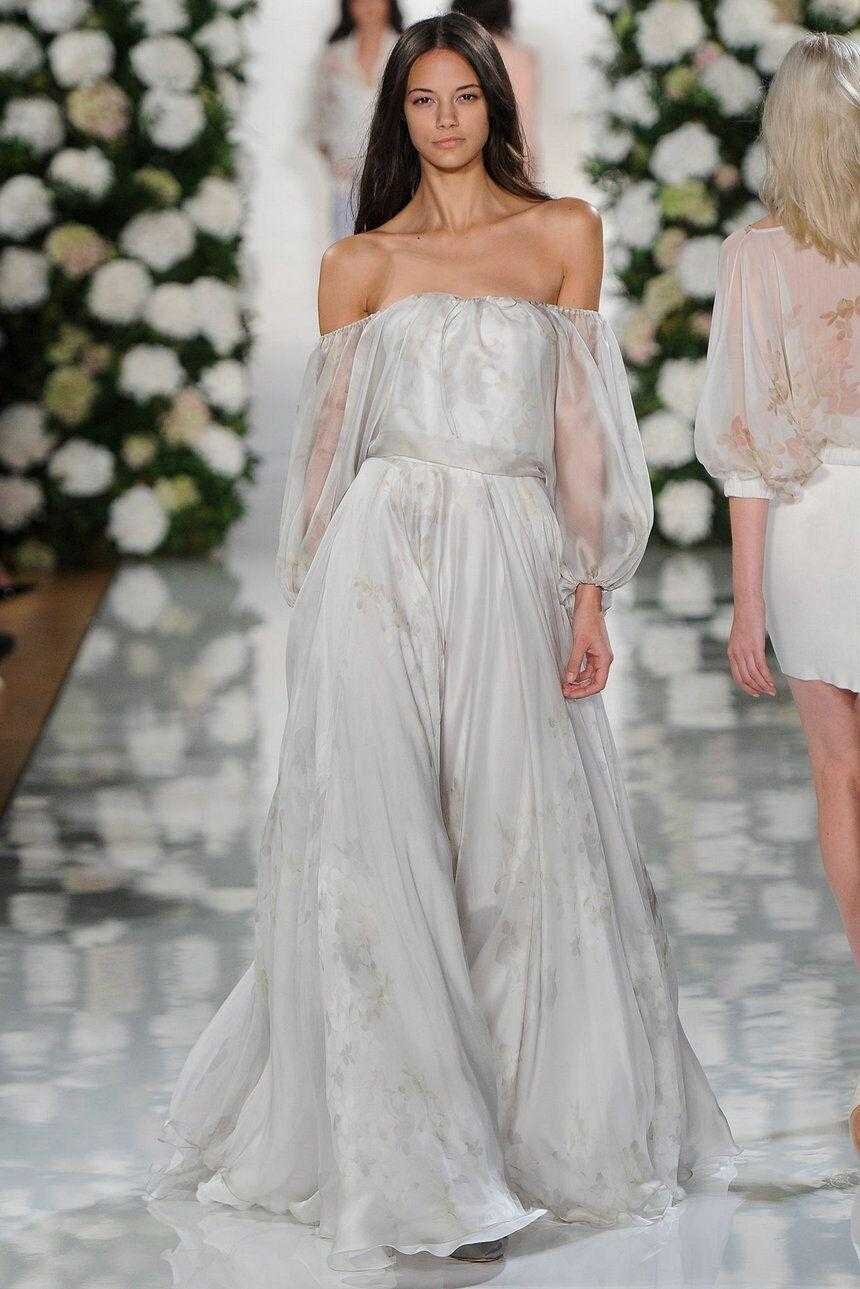 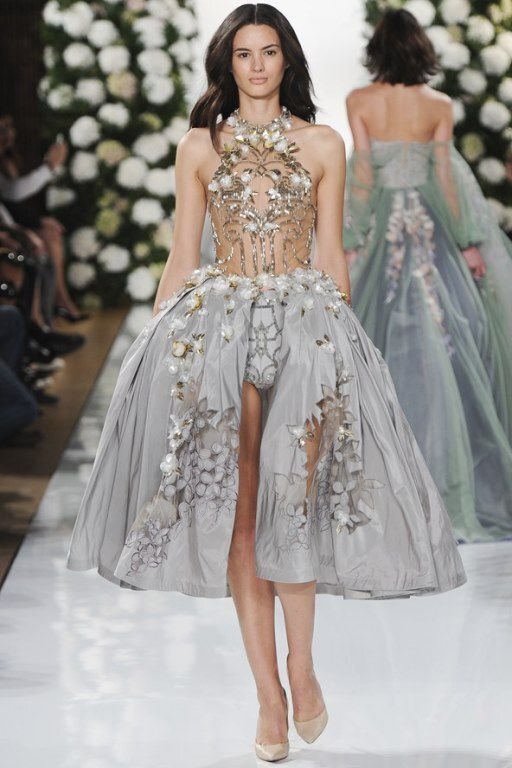 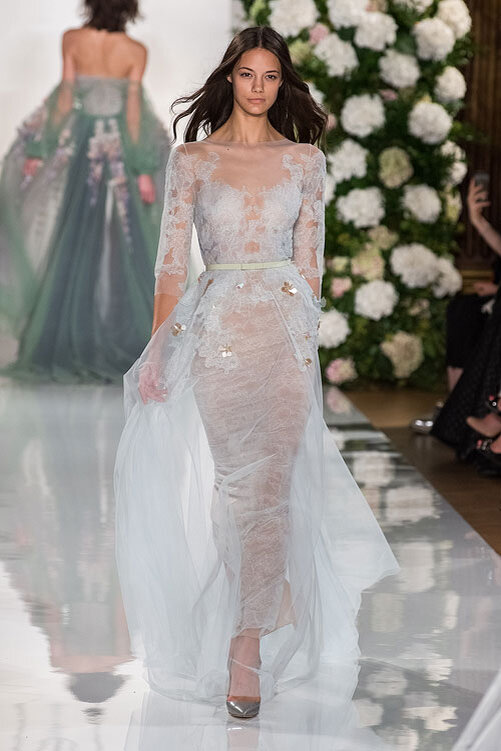 Haute Couture. Весна-лето 2019
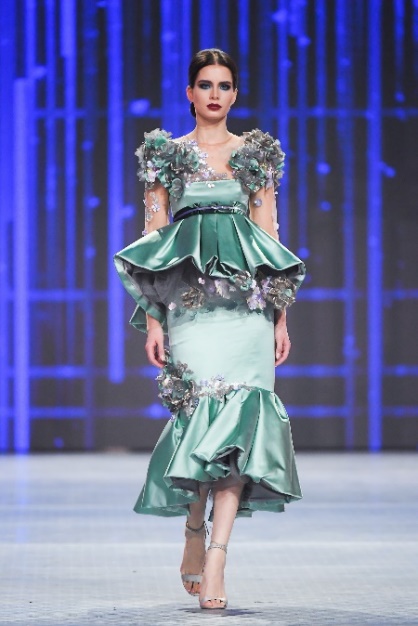 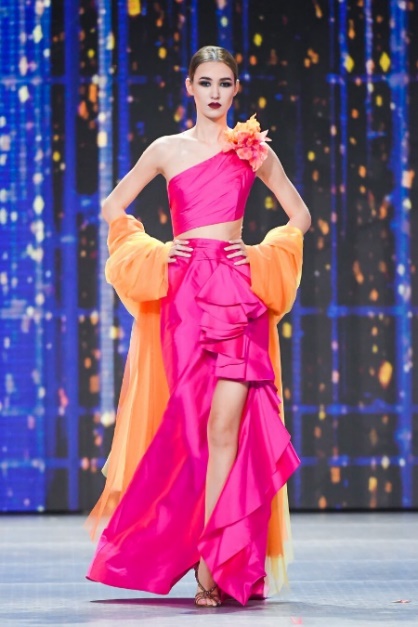 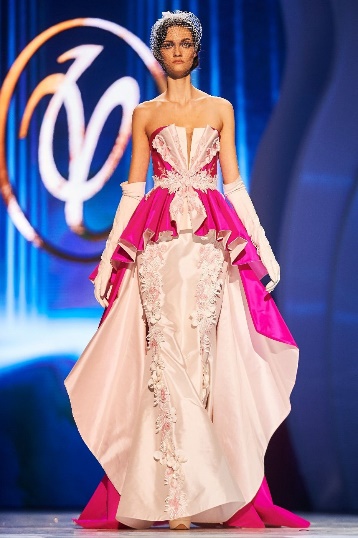 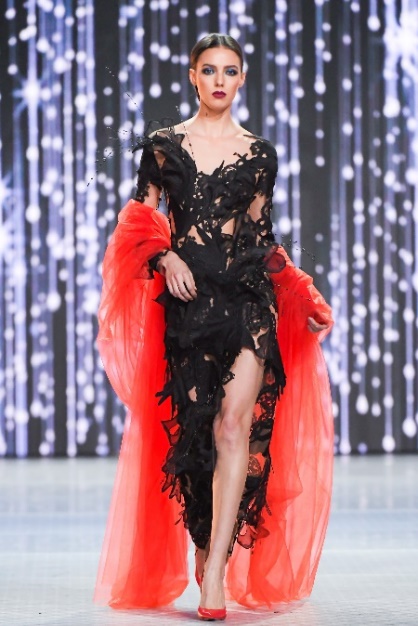 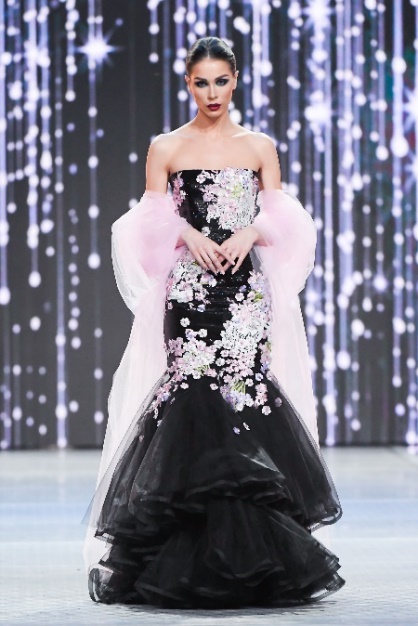 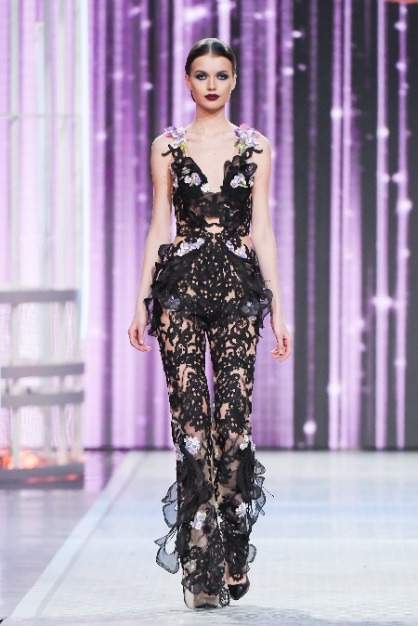 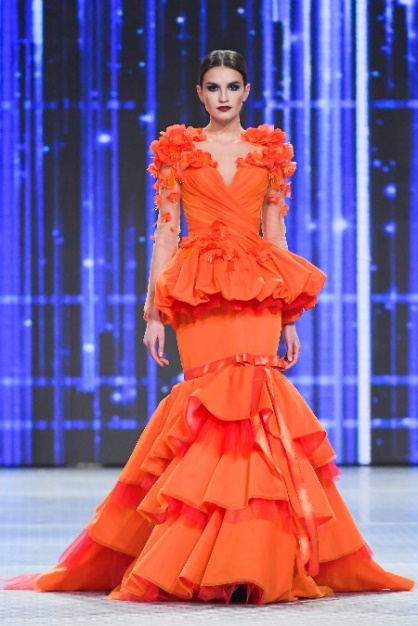 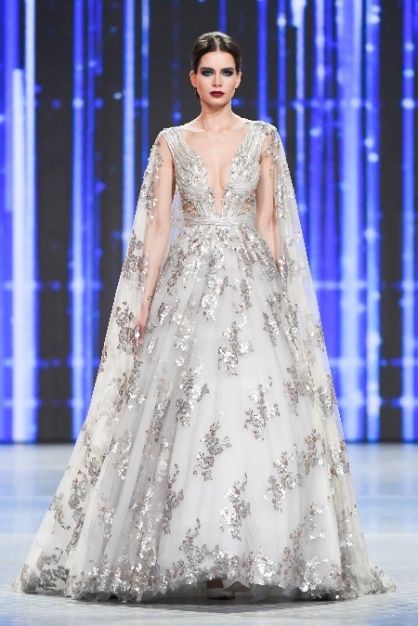 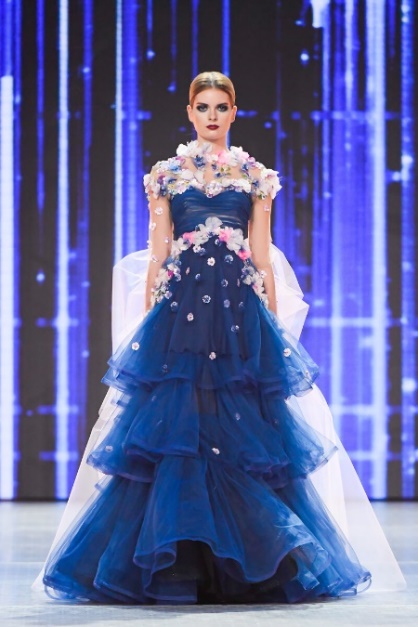 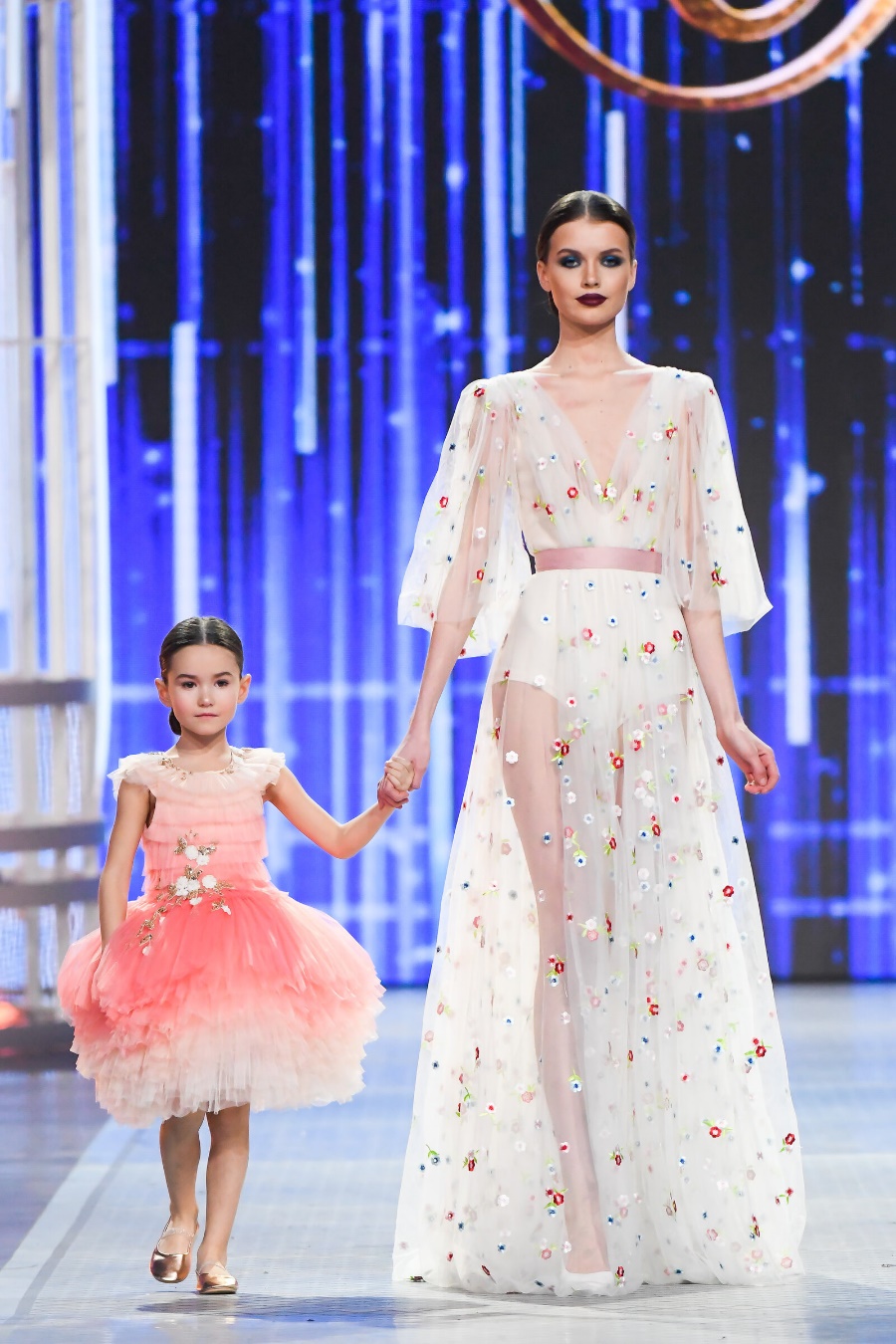 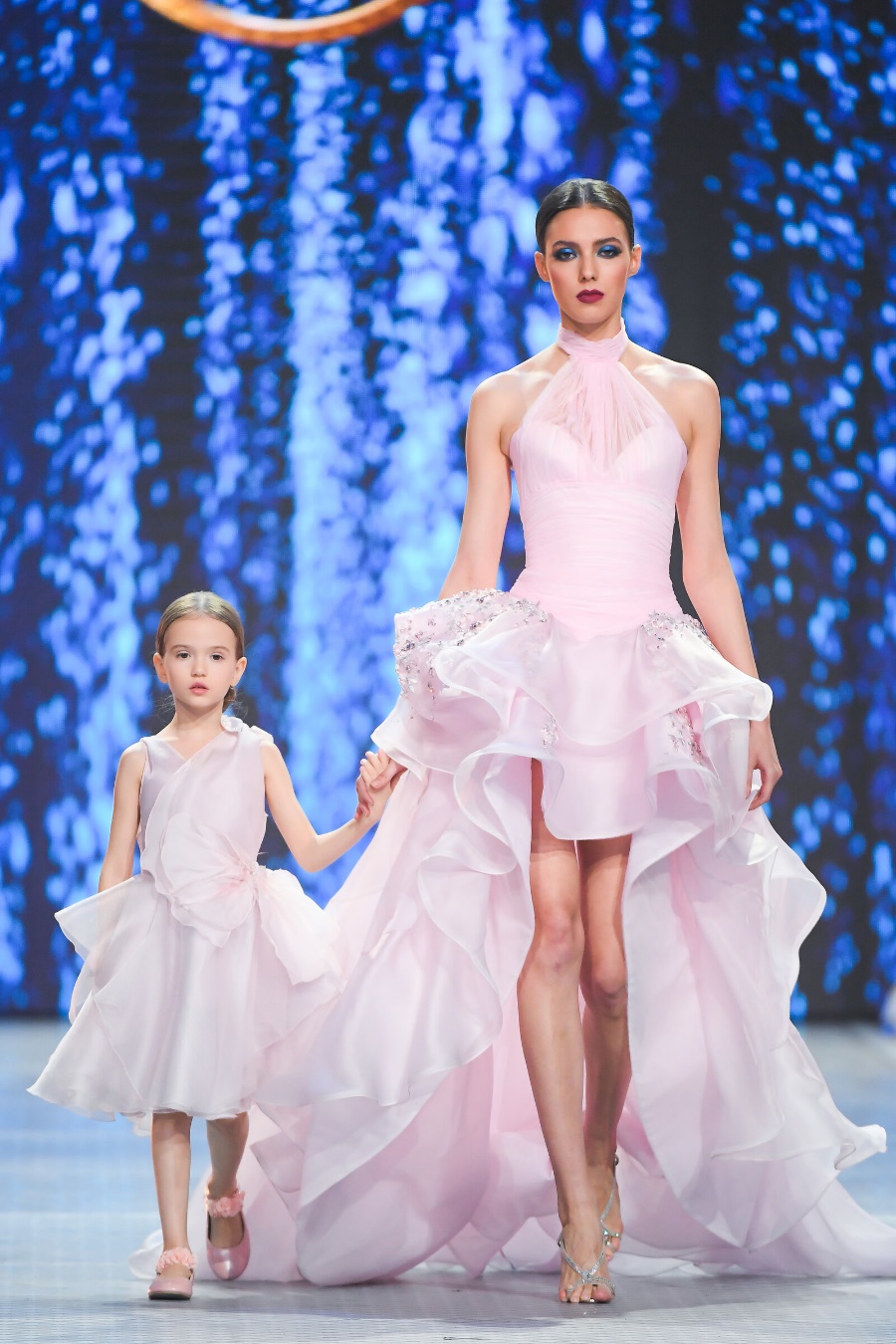 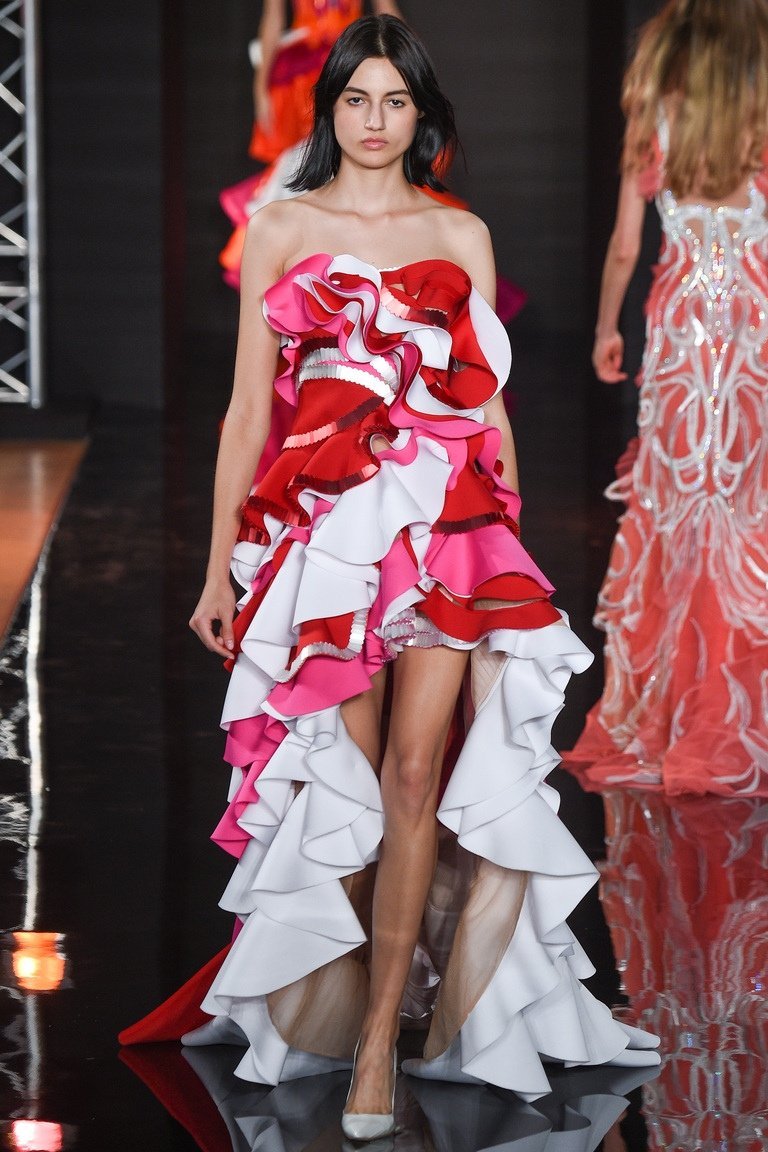 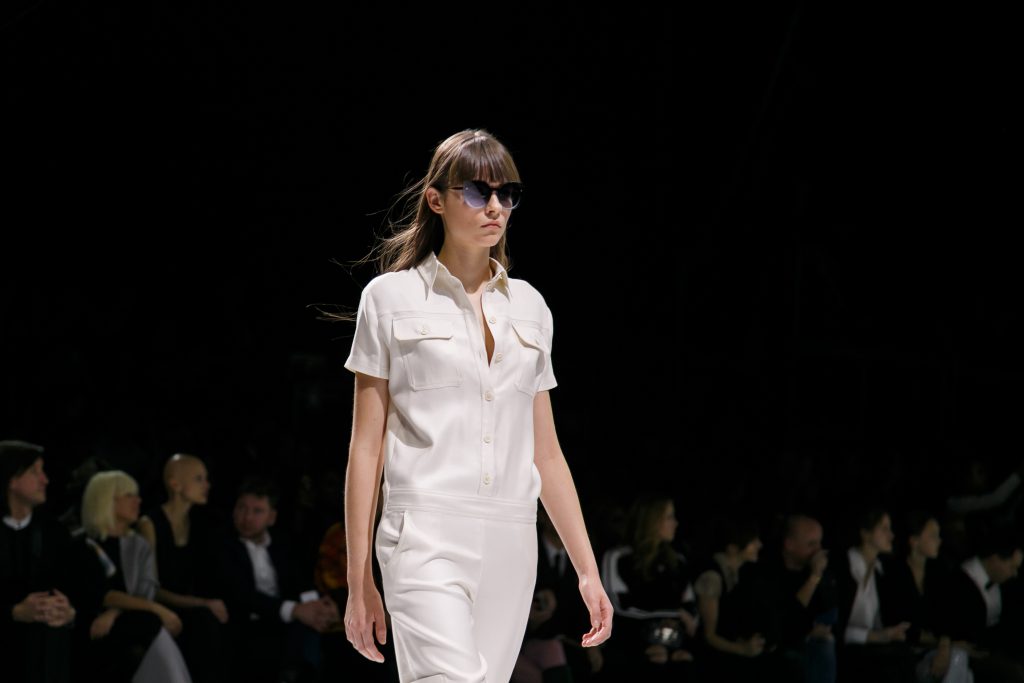 У Валентина ЮдашкинаБолее 50 коллекций
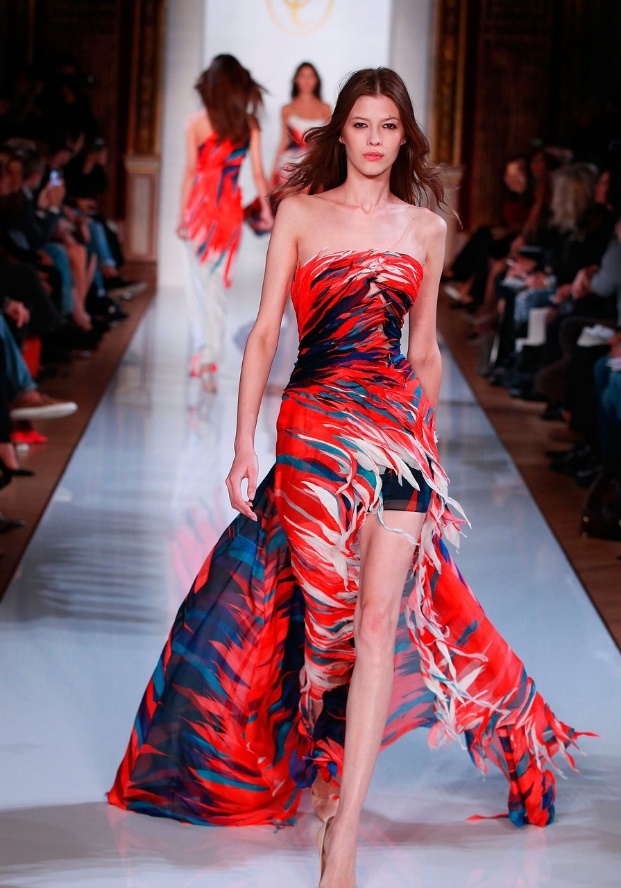 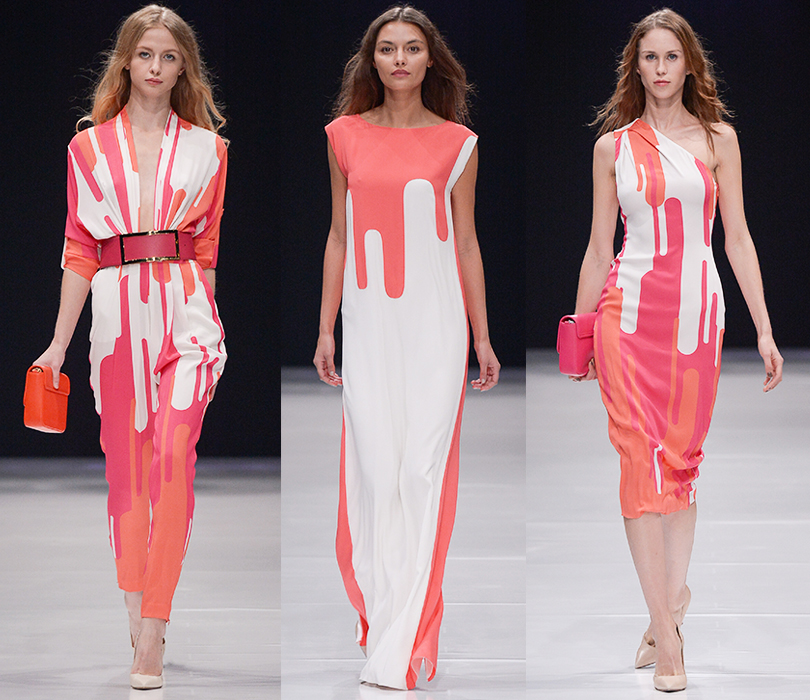 Семья
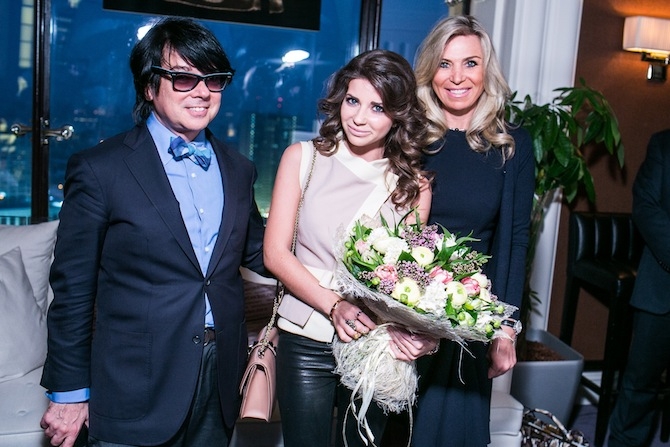 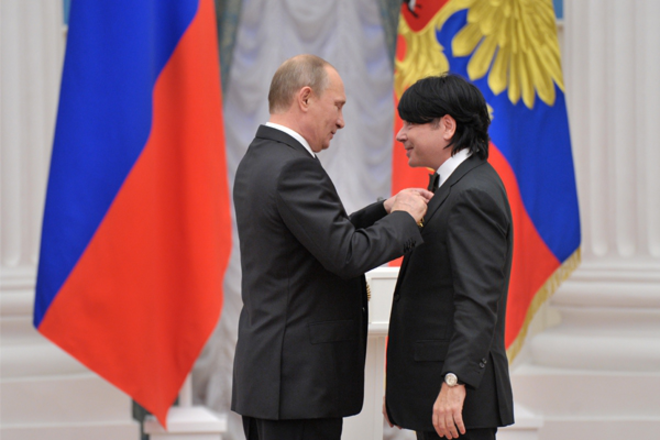 Награды
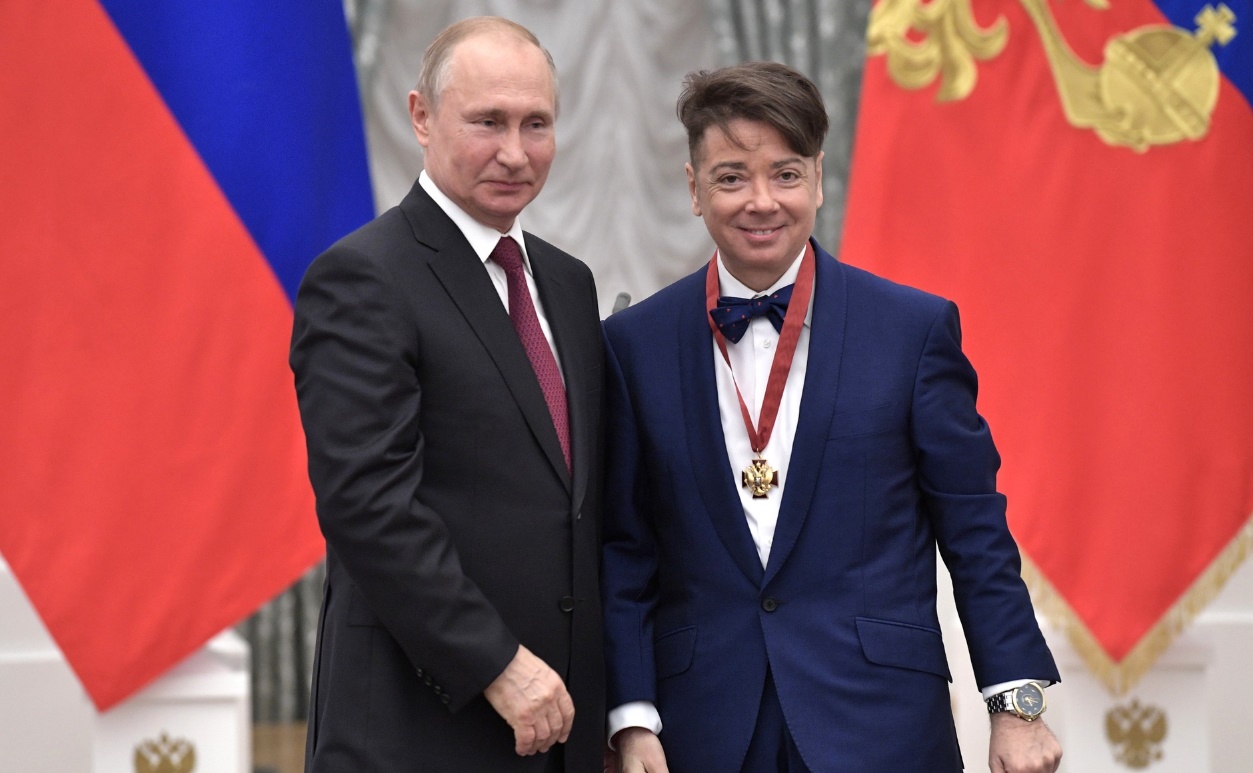 Спасибо за внимание!